Storie e Memorie in Quebec
M.Chiara Aramini, Aurora Sionis, Alice Pillonca, Giorgia Lai, Federico Pilia
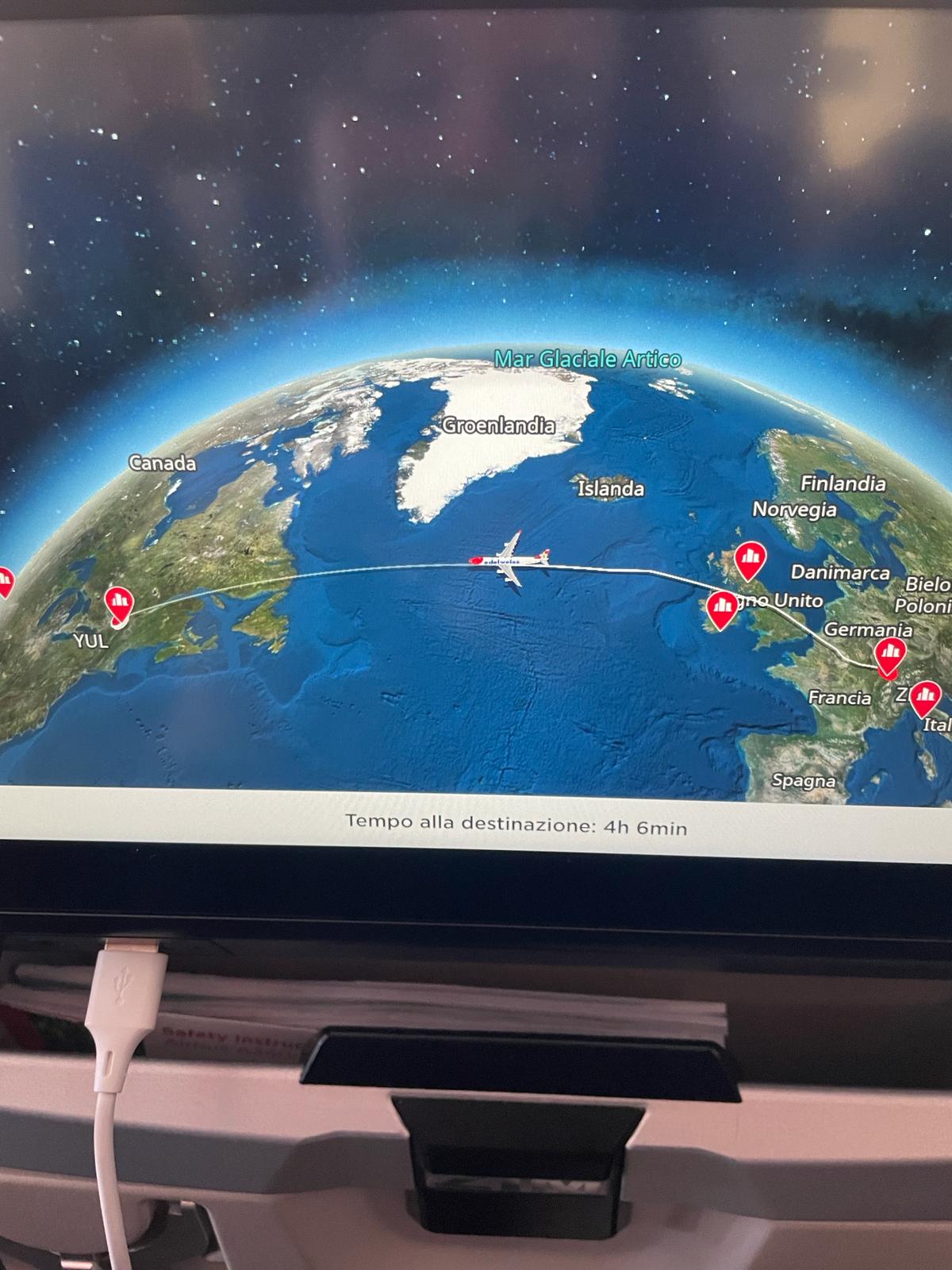 16 luglio
Partenza da Cagliari e arrivo all’aeroporto Montréal-Trudeau (YUL) alle 15.30, sistemazione nelle case ospitanti.
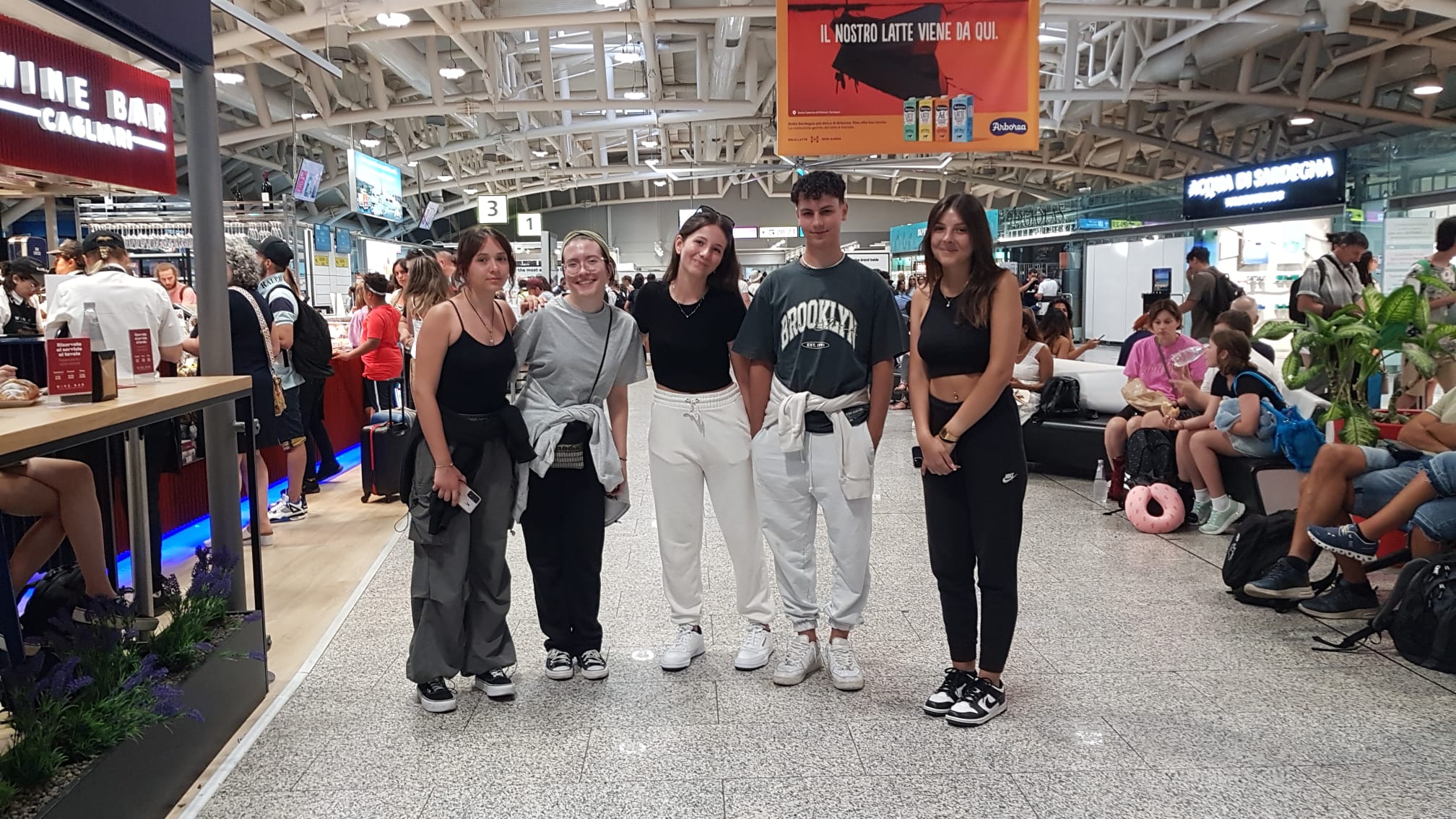 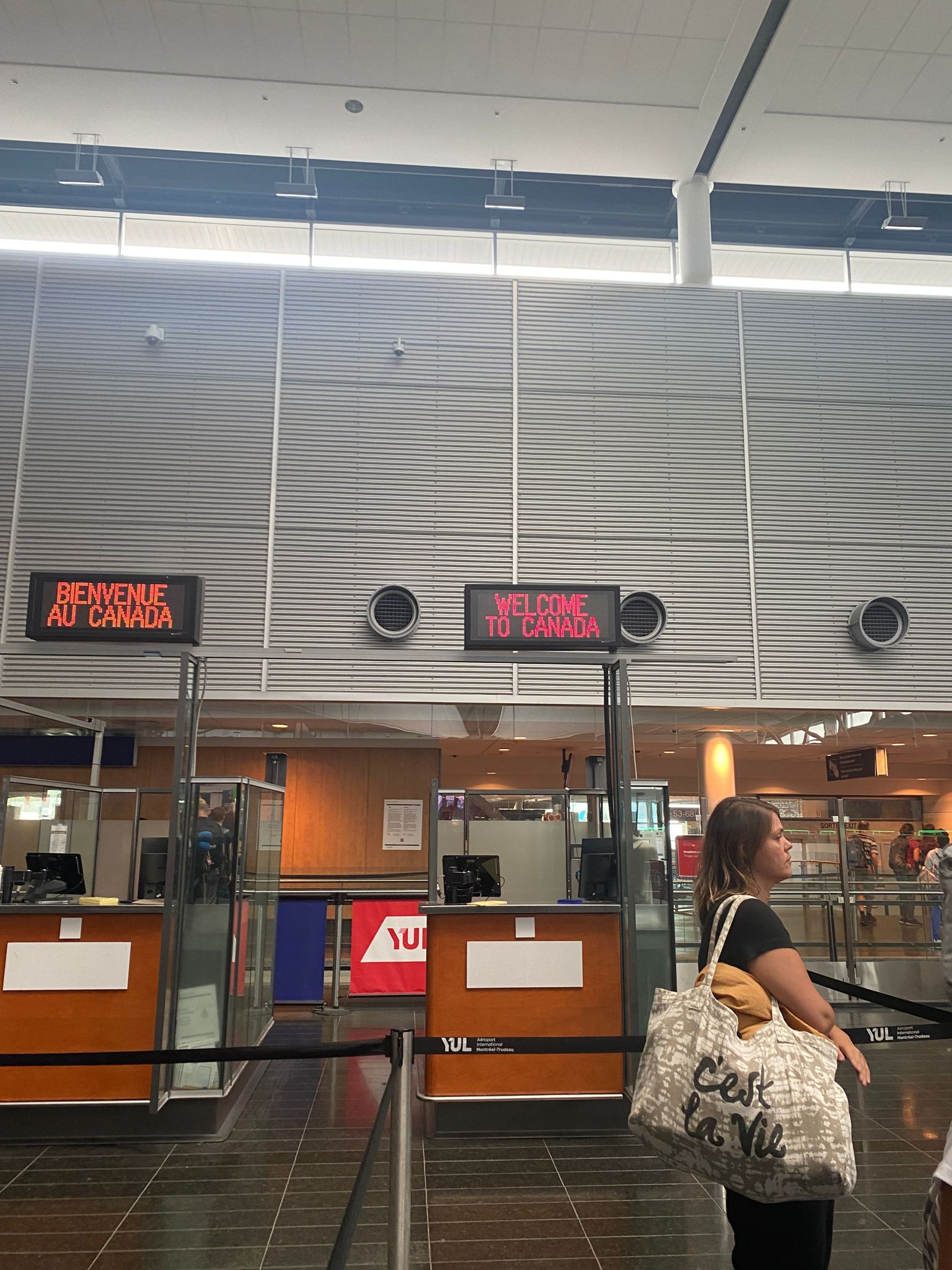 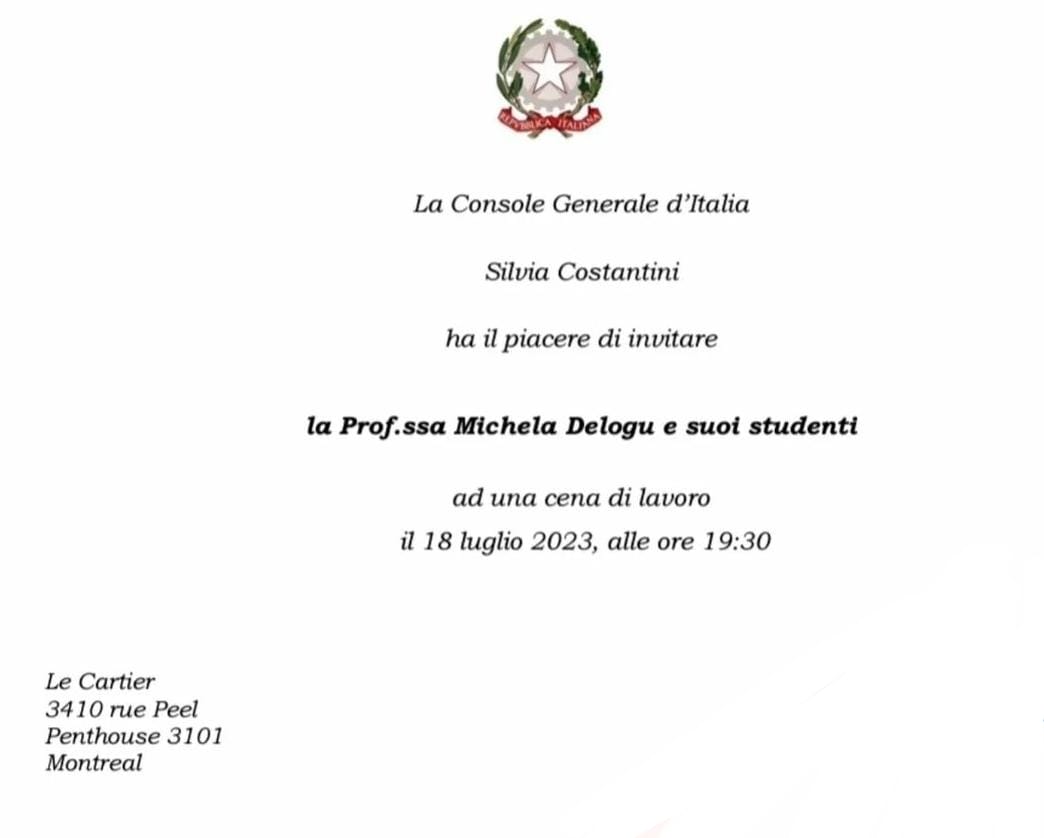 17 luglio
In mattinata orientamento alla scuola ILSC, nel pomeriggio una visita del centro di Montréal  e al Consolato Italiano per un primo incontro con la Console Generale d’italia a Montréal Silvia Costantini.
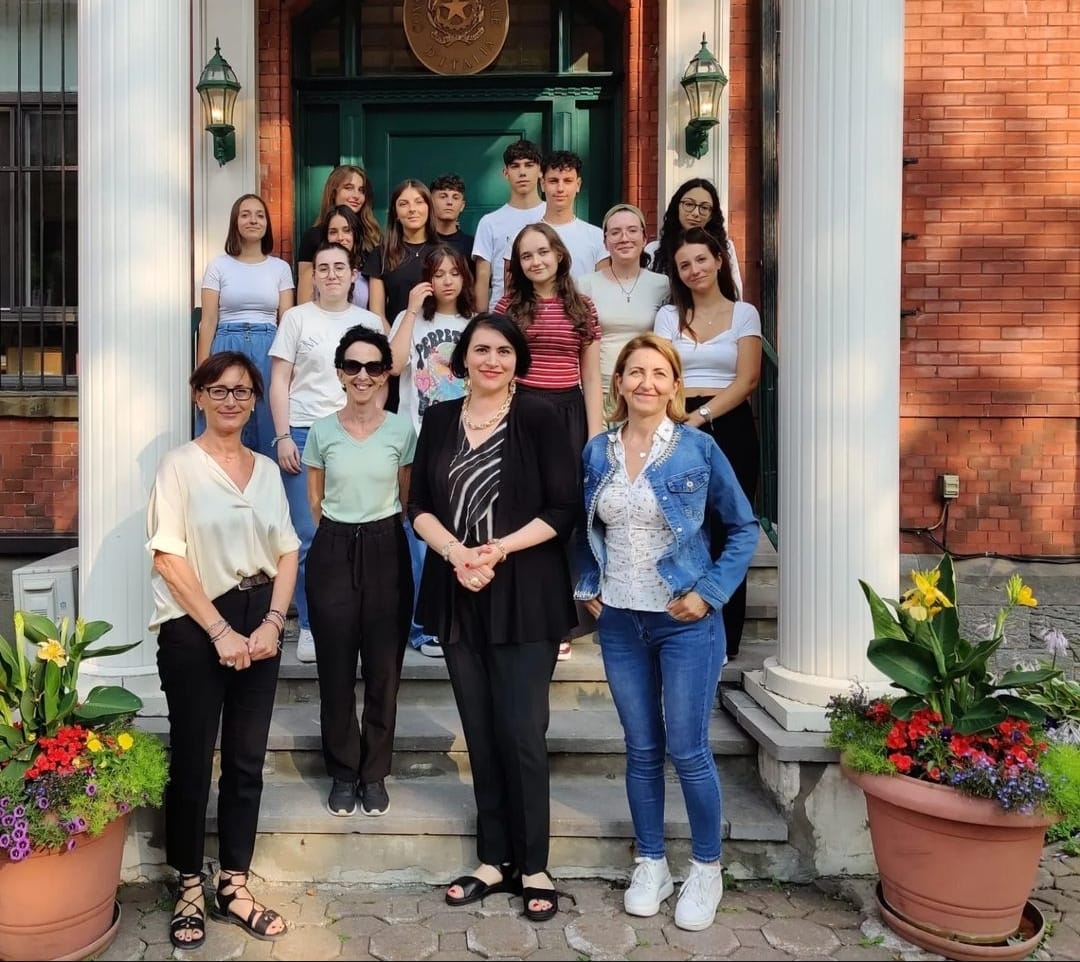 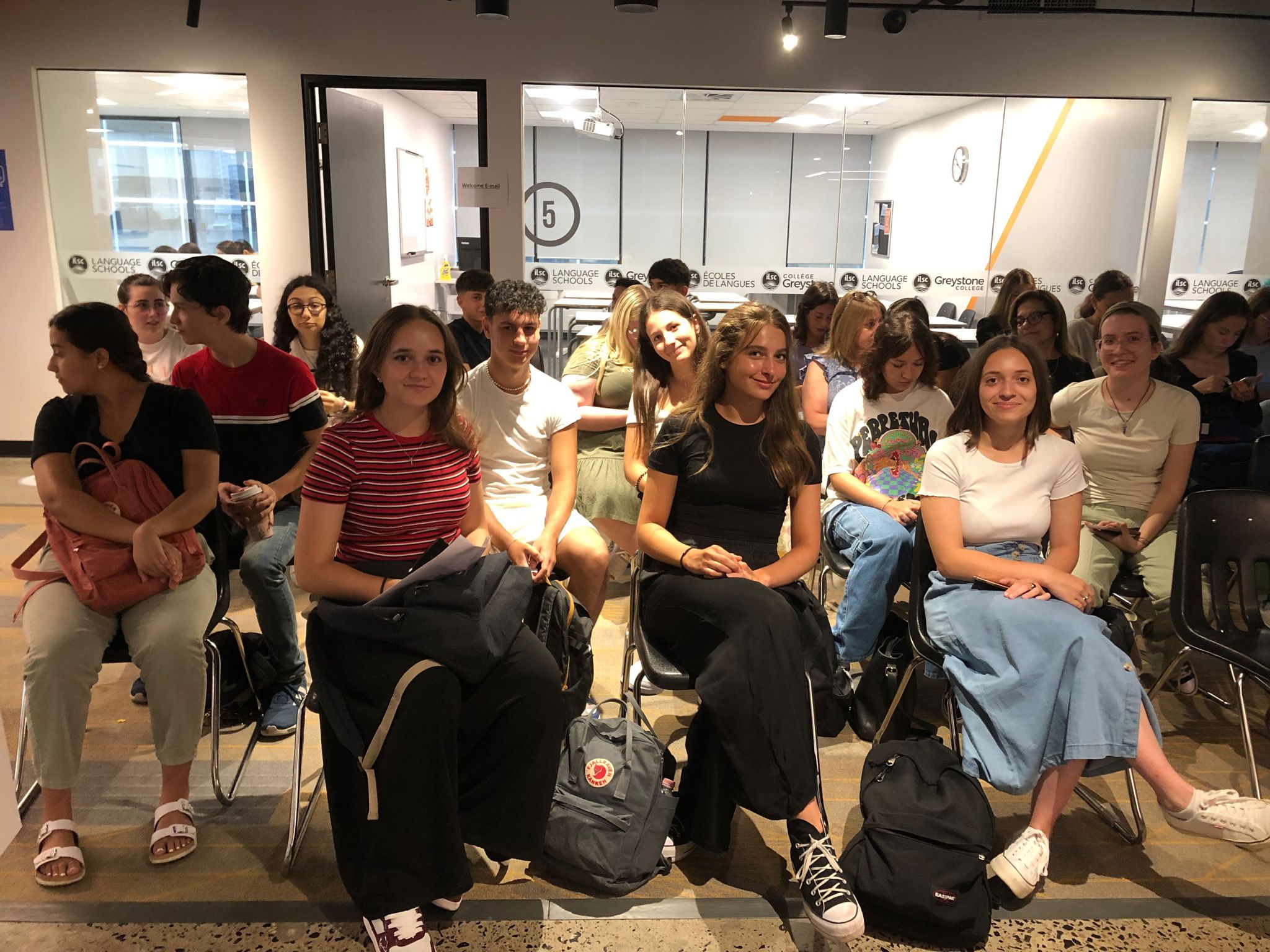 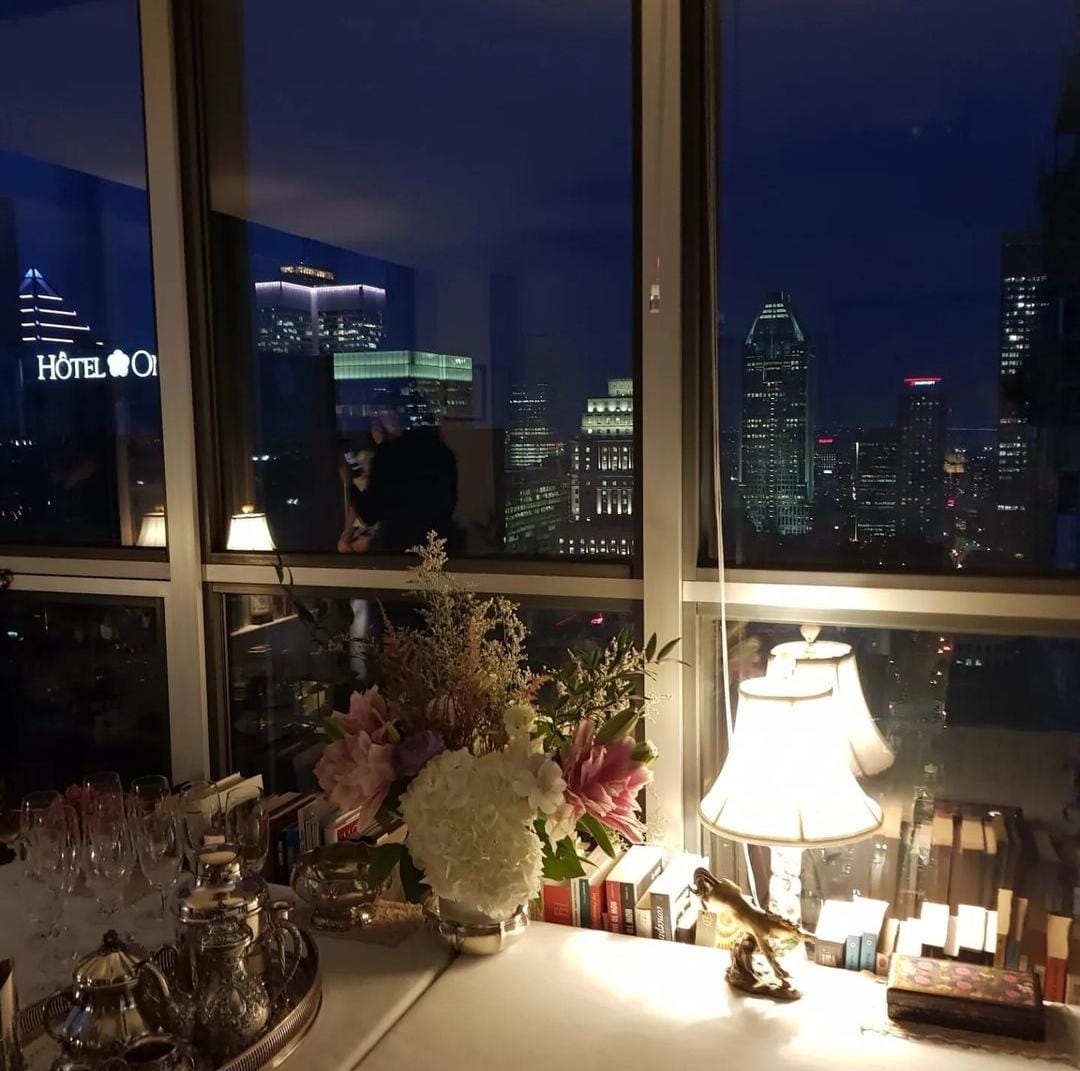 18 luglio
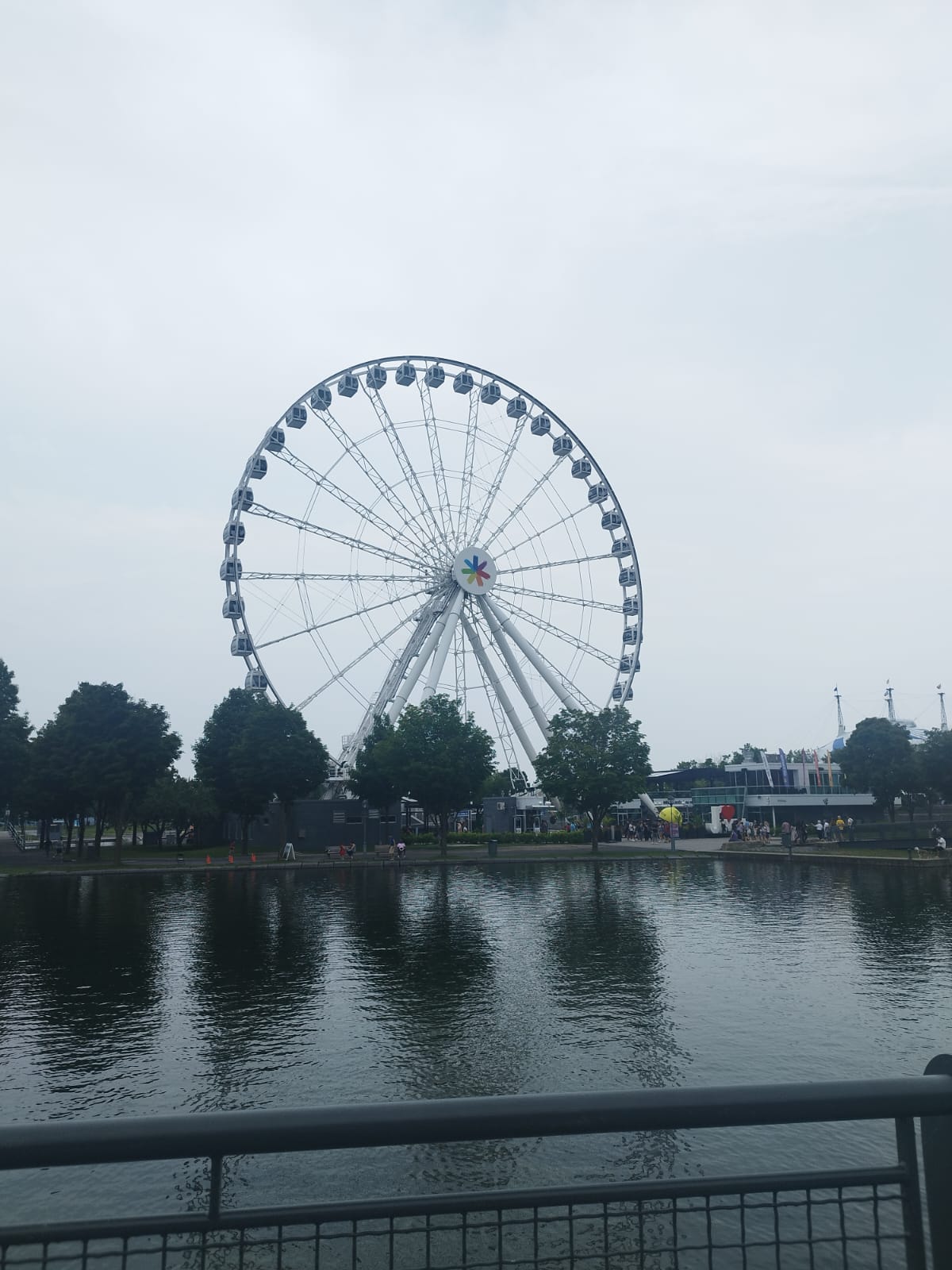 Visita della zona portuale della città (Old Port) , Place Jacques Cartier, e la sera cena a casa della Console Generale
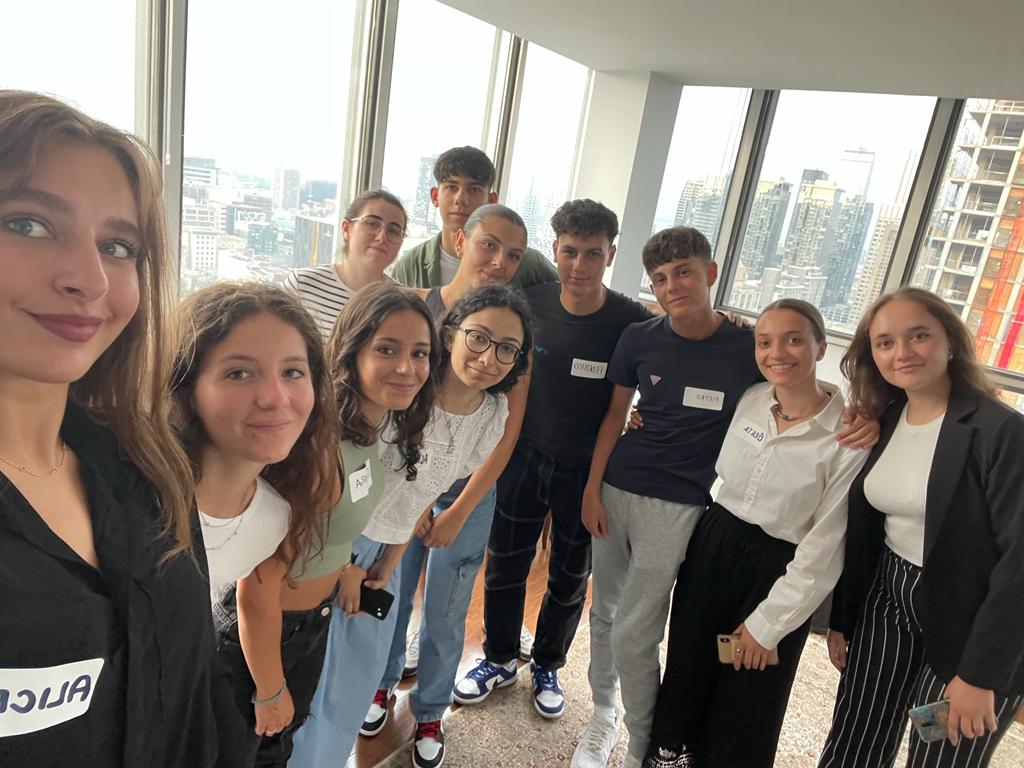 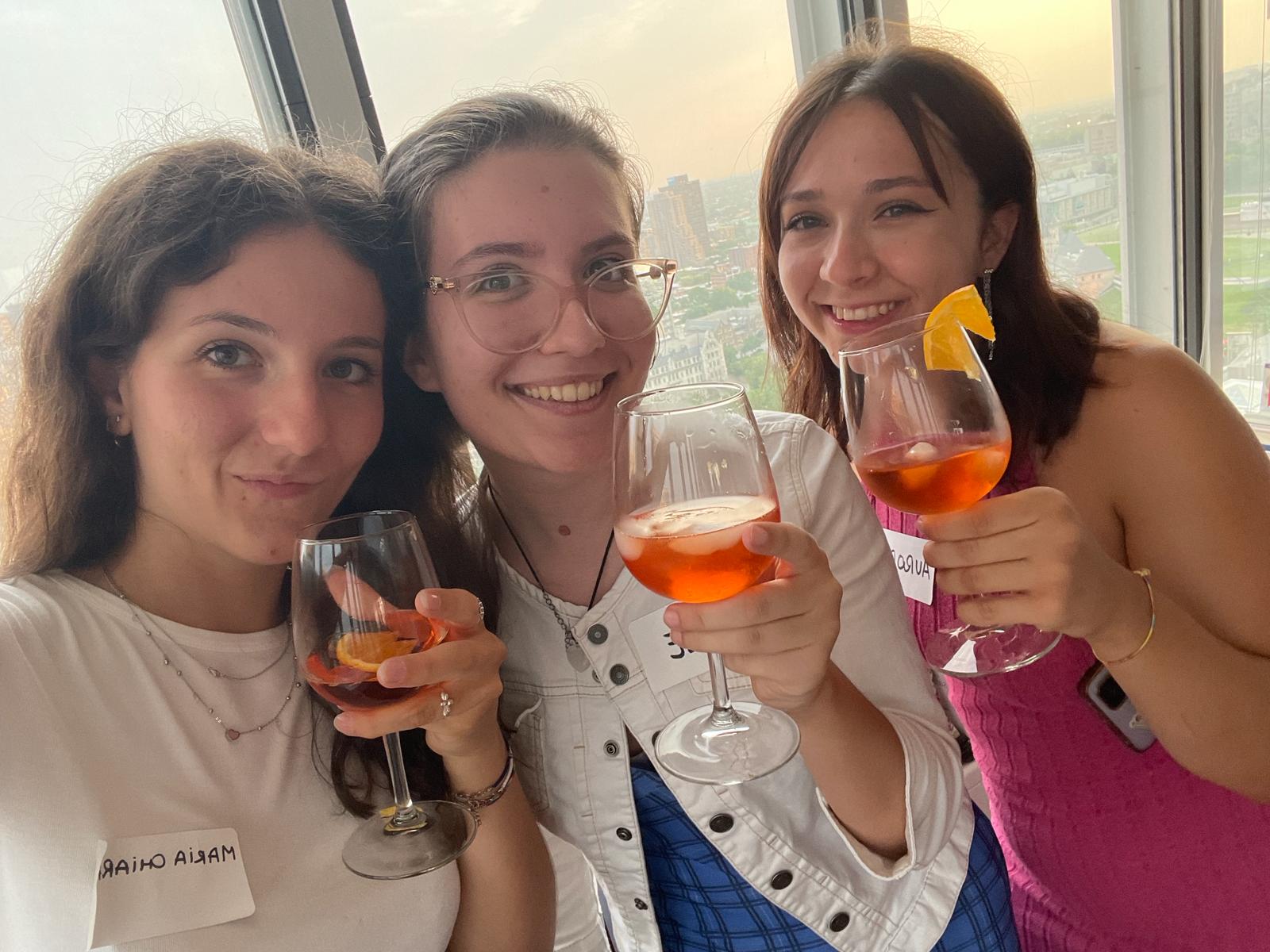 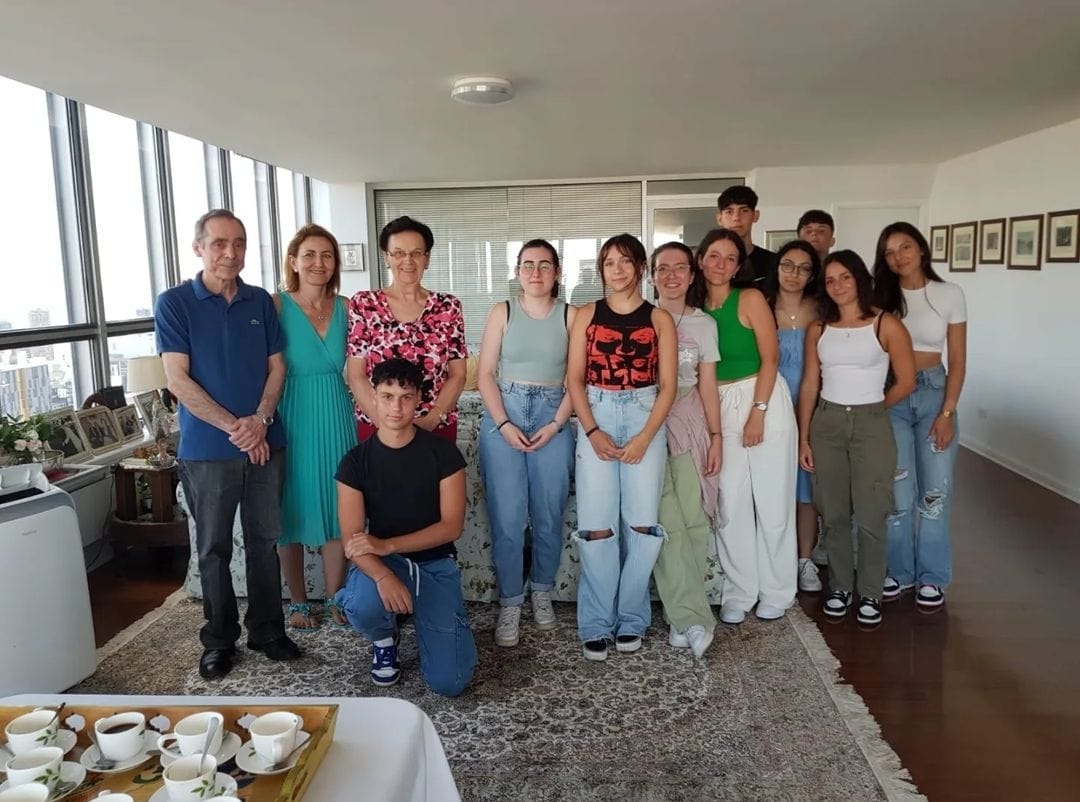 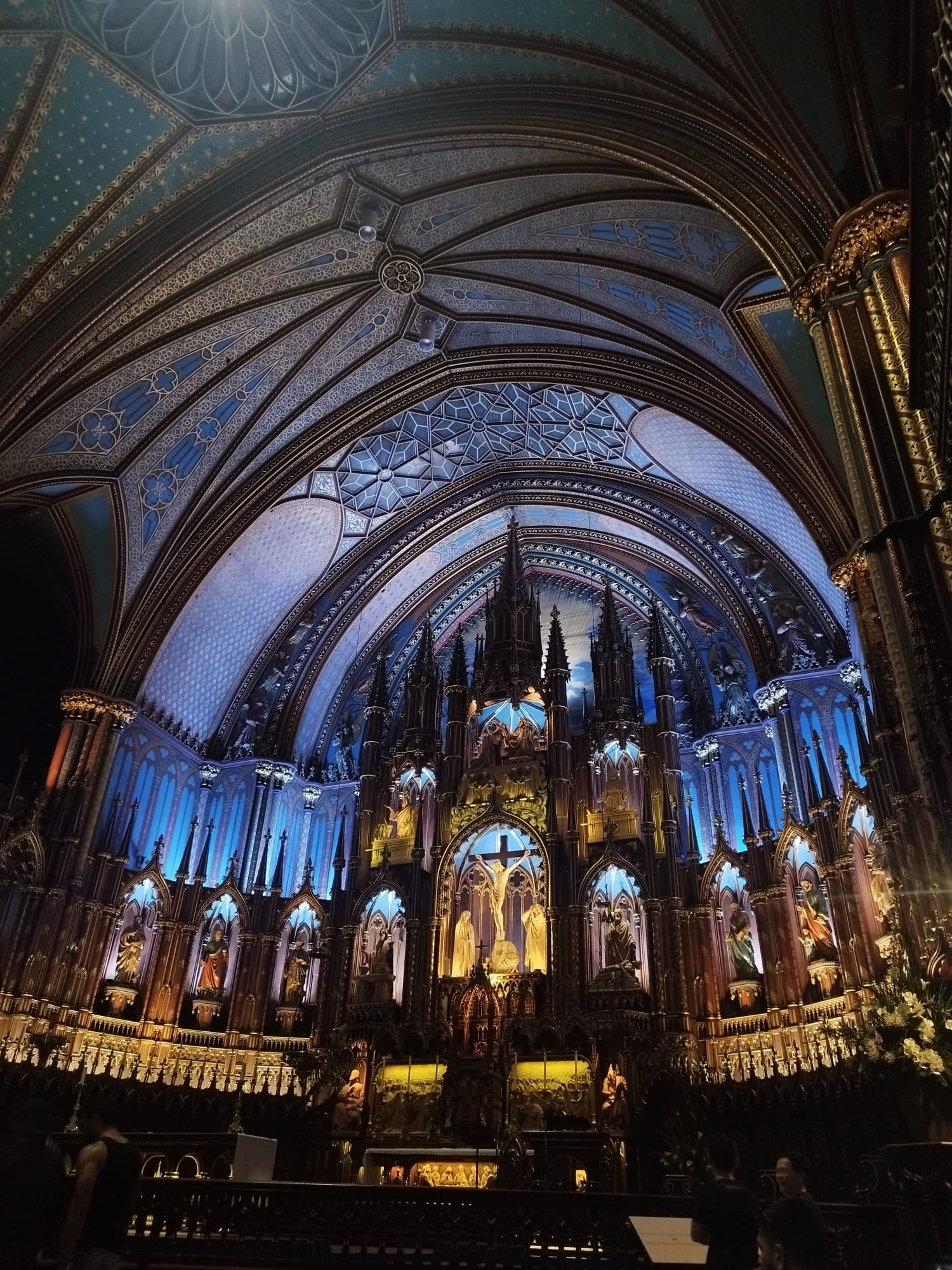 19 luglio
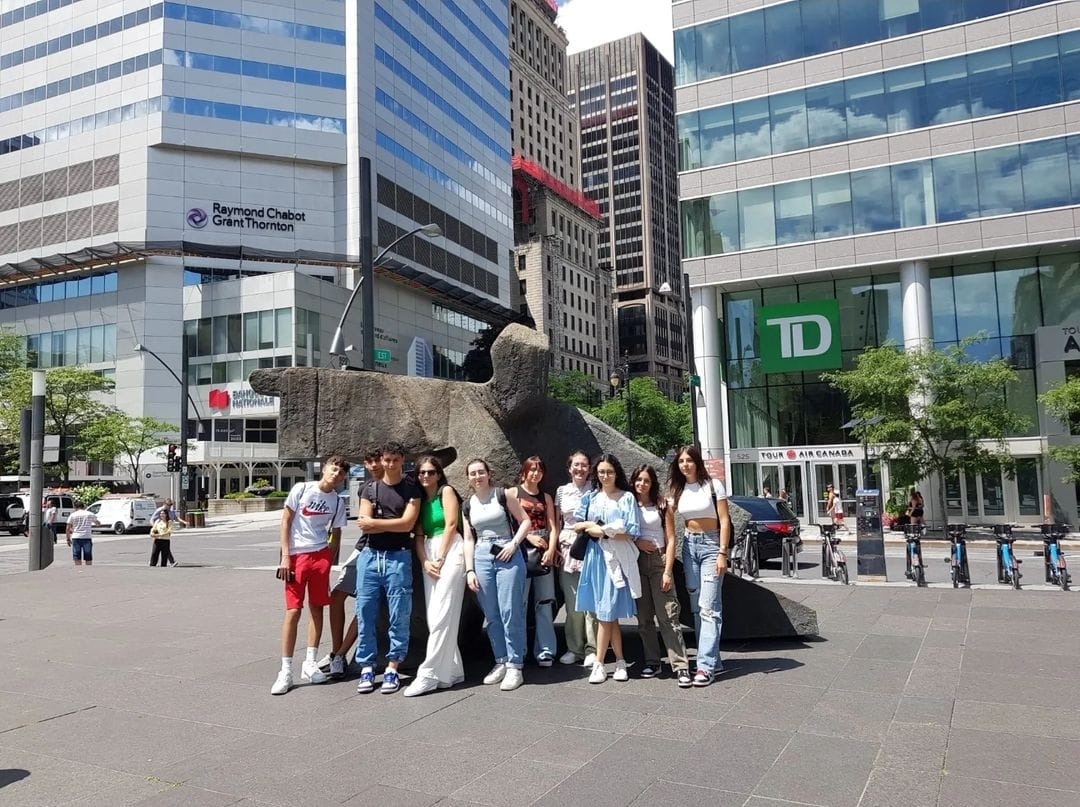 Visita alla basilica di Notre-Dame de Montréal e intervista al signor Franco de Rosas
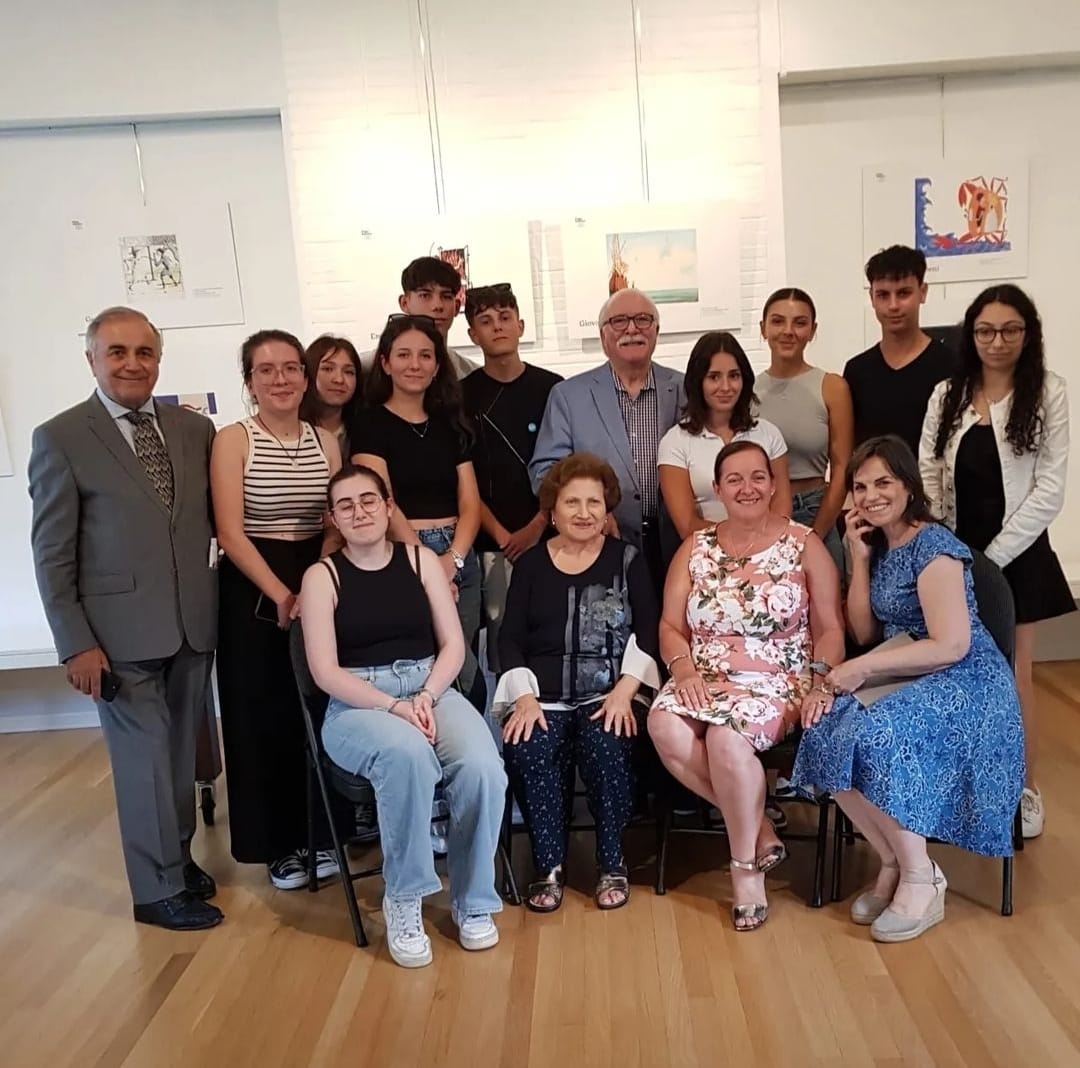 20 luglio
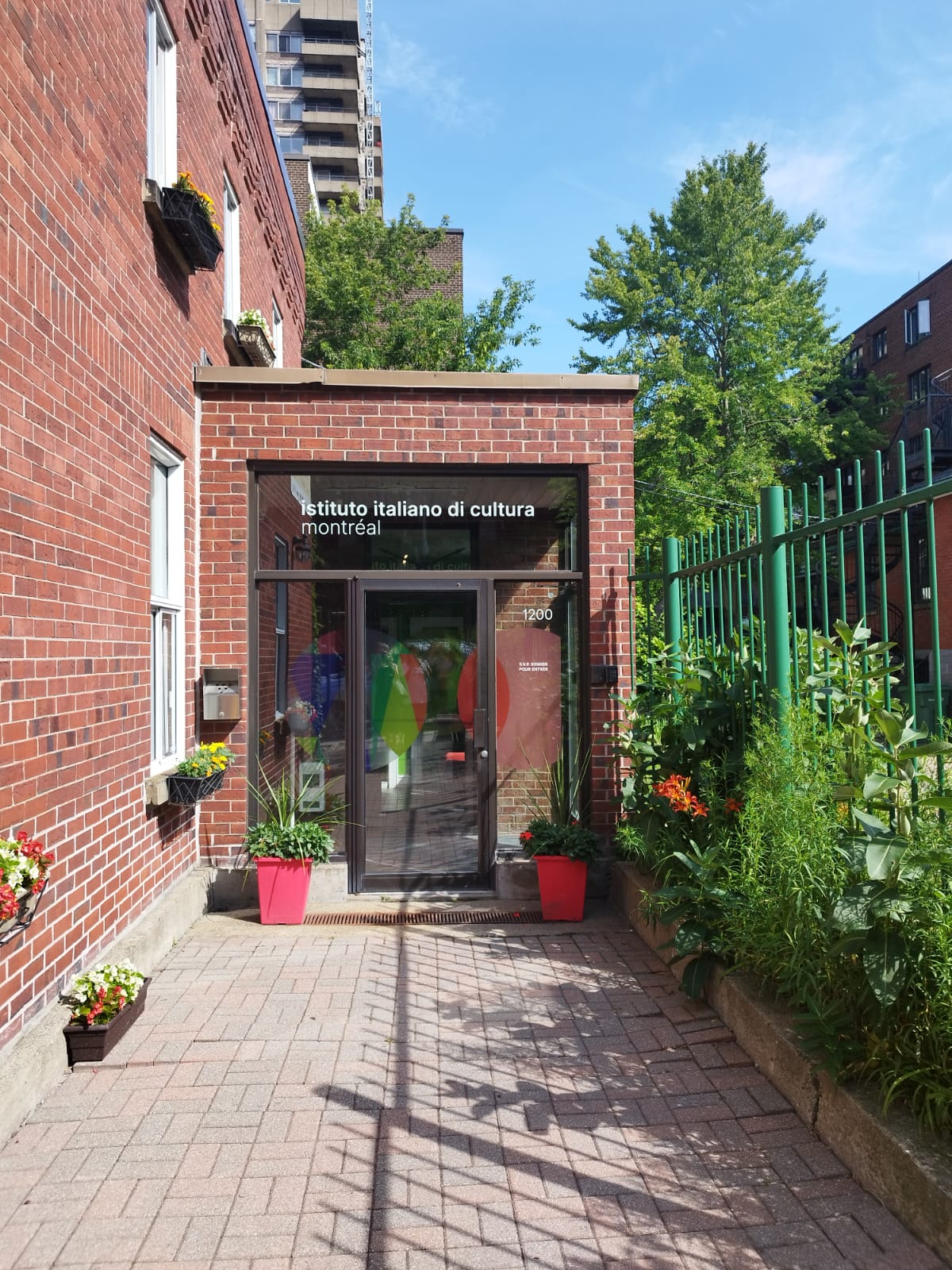 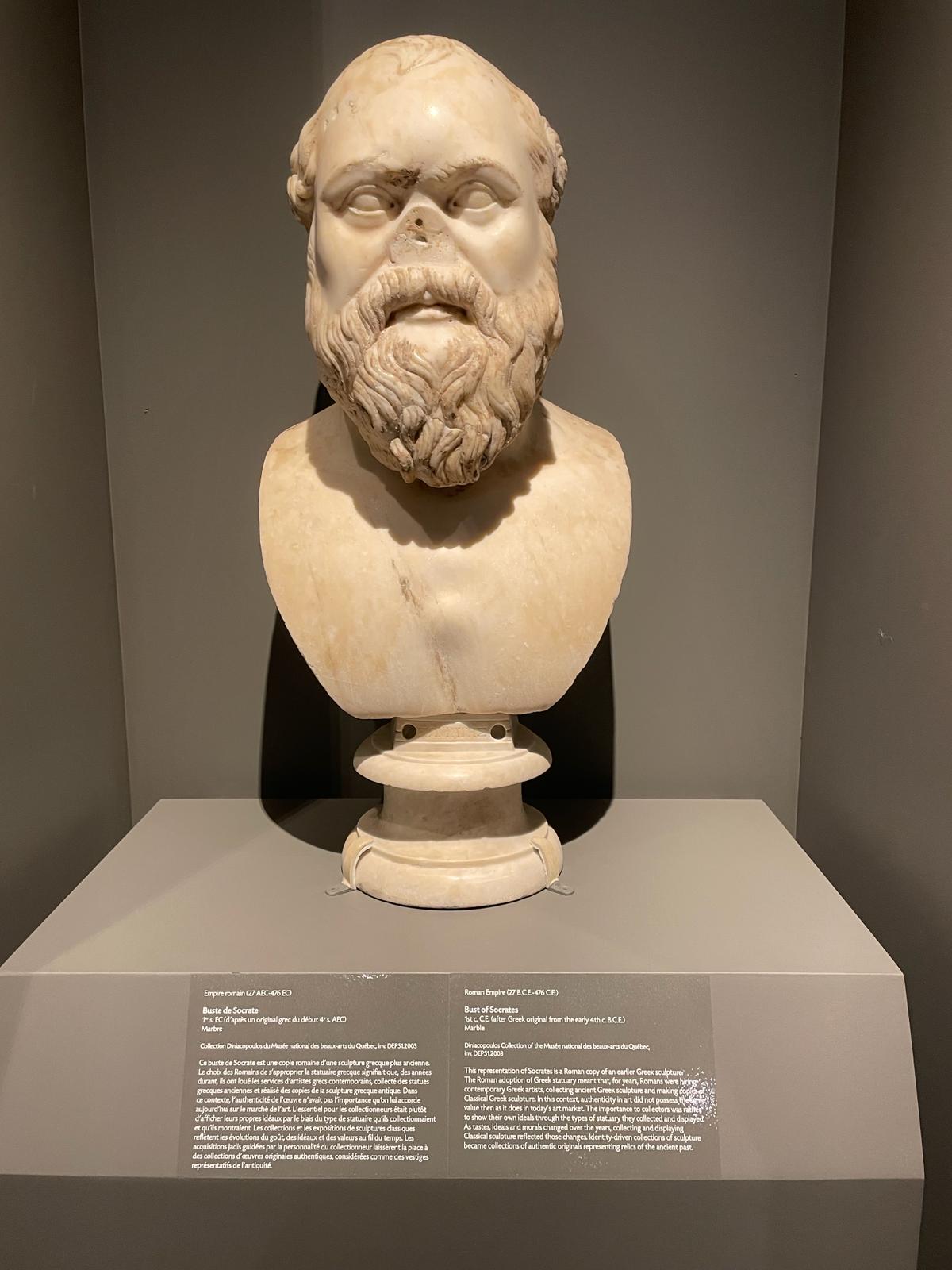 Visita al Musée des beaux-arts de Montréal e incontro presso l’Istituto italiano di cultura con i vari rappresentanti dei Circoli delle varie regioni italiane, tra cui Maria Giovanna Filia, consultrice del circolo dei sardi in Québec
21 luglio
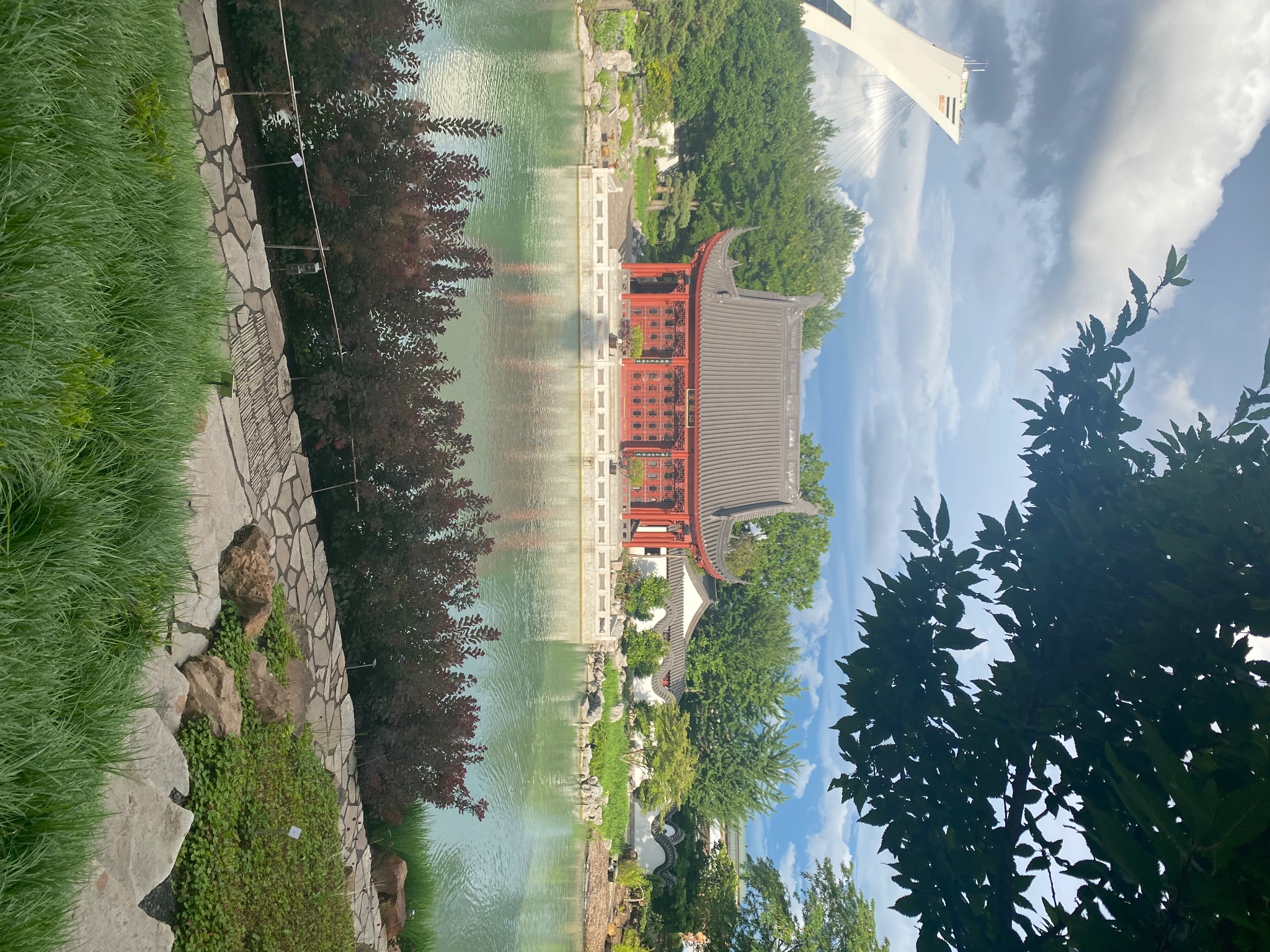 Visita al Jardin Botanique de Montréal
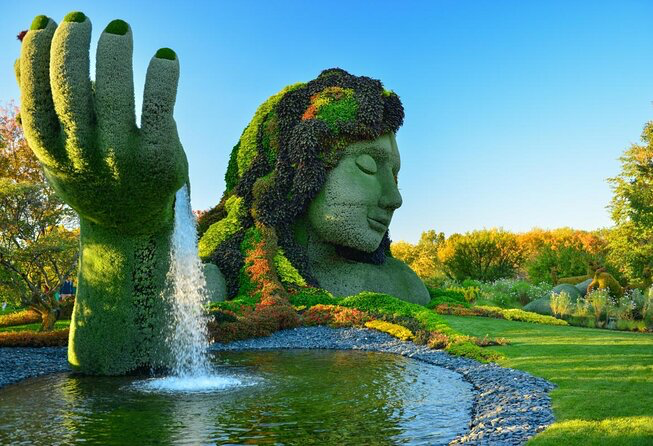 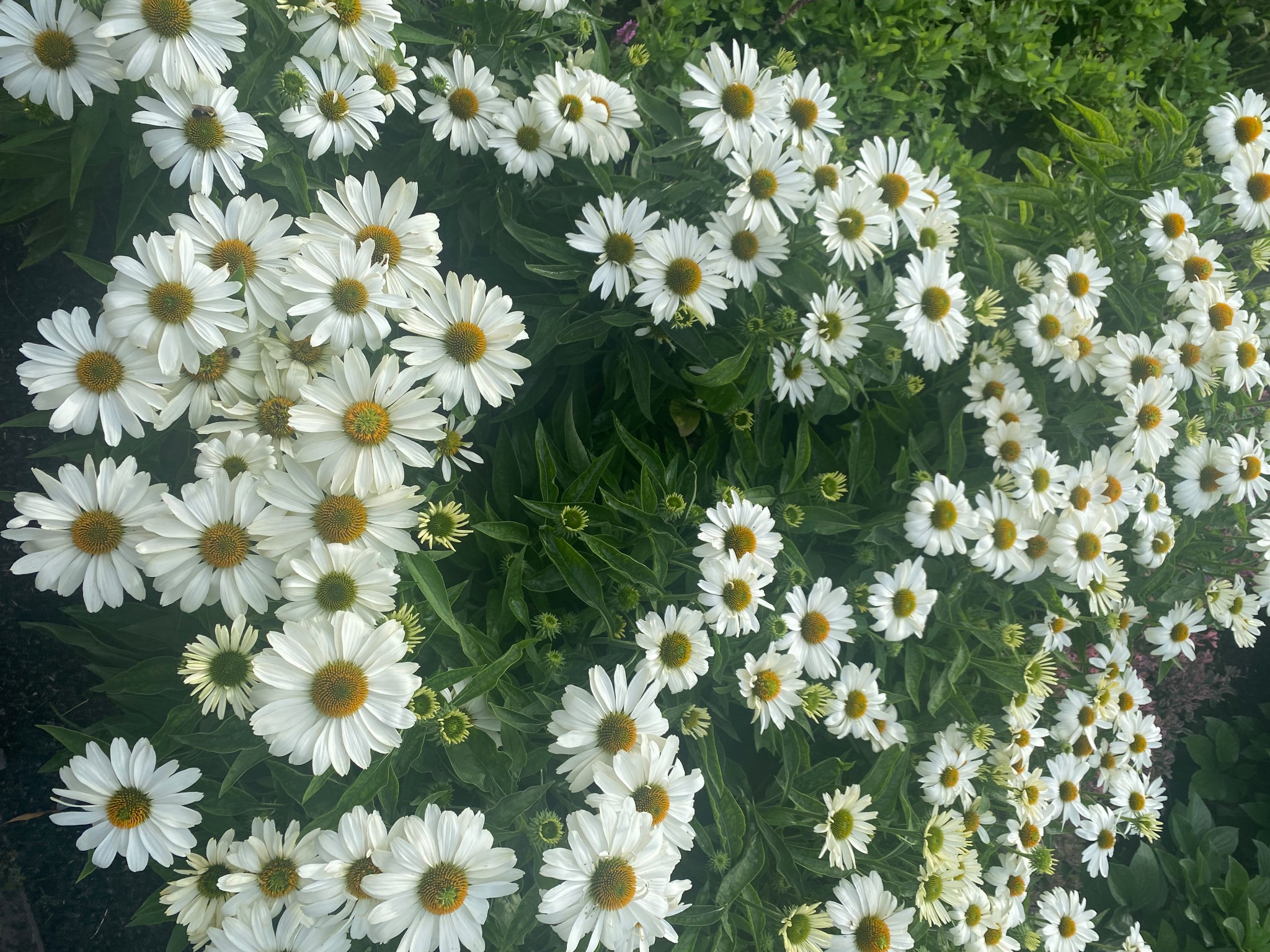 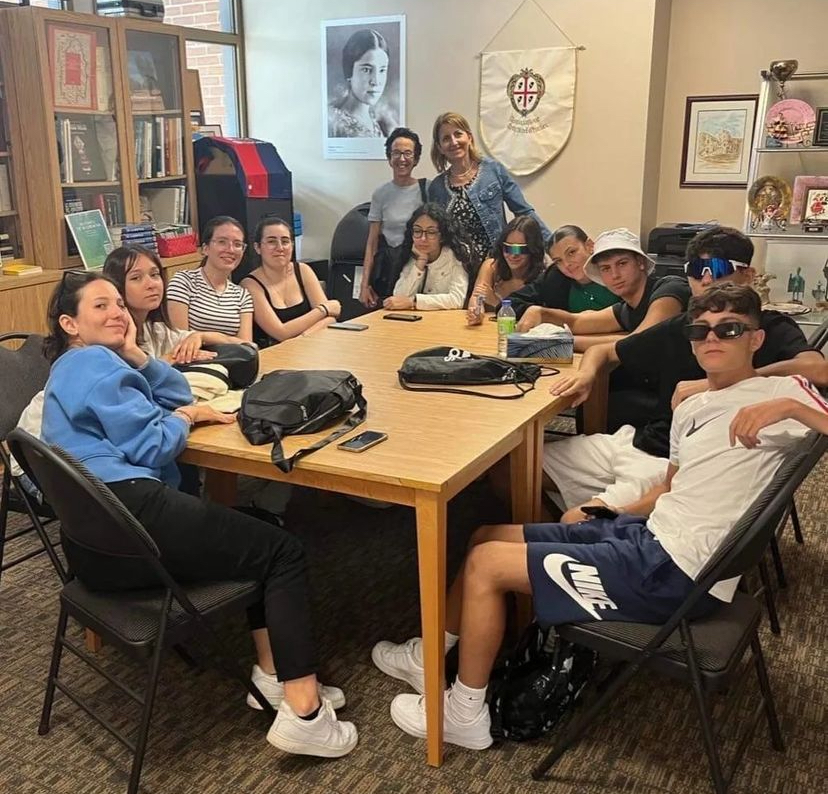 22 luglio
Visita a Petite Italie, mercato di Jean Talon e Casa d’Italia, per visitare l’Associazione dei Sardi nel Québec.
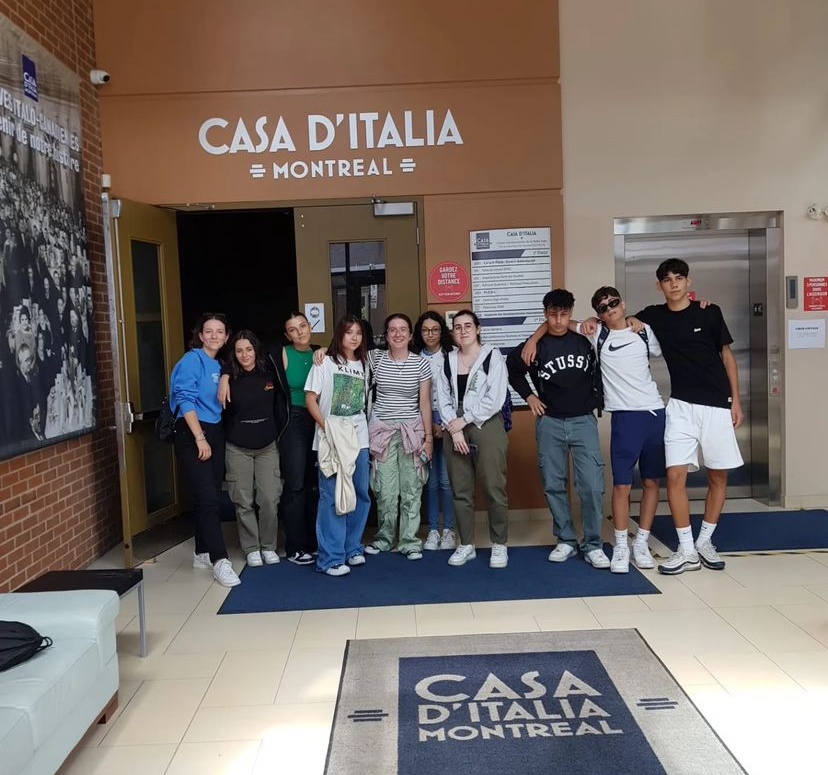 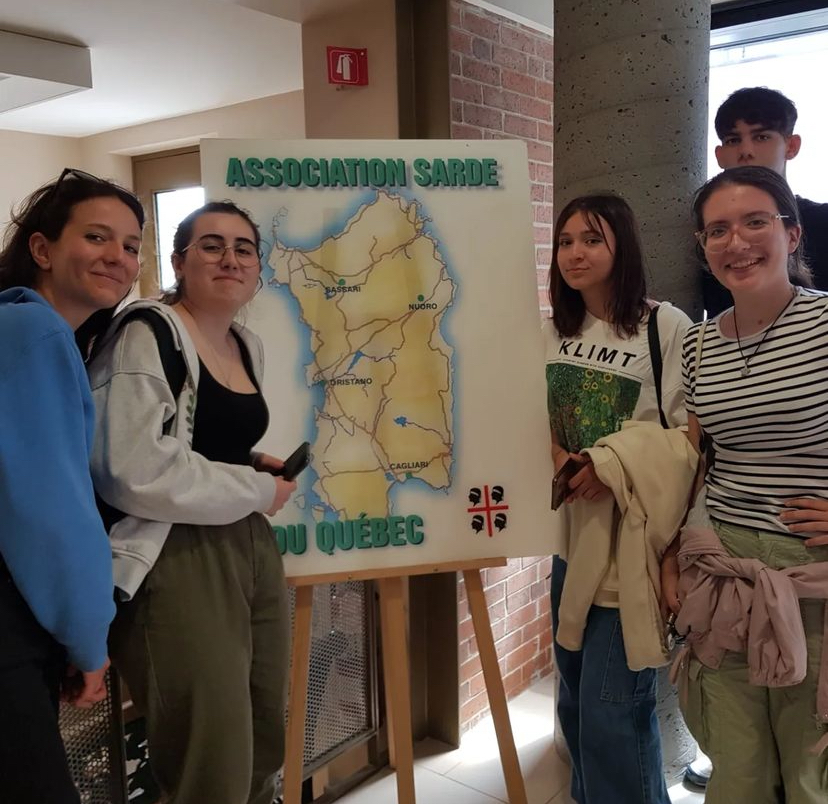 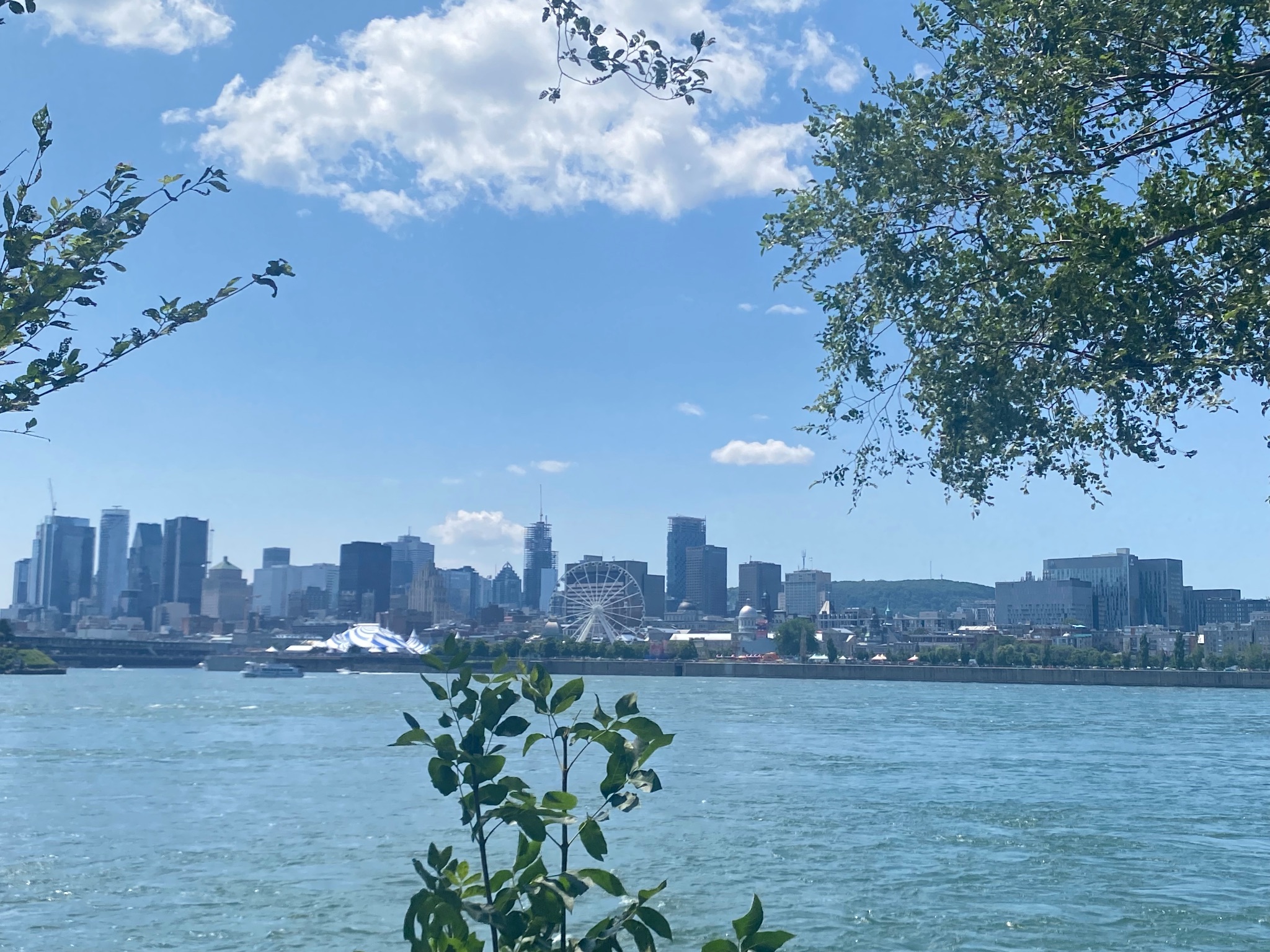 23 luglio
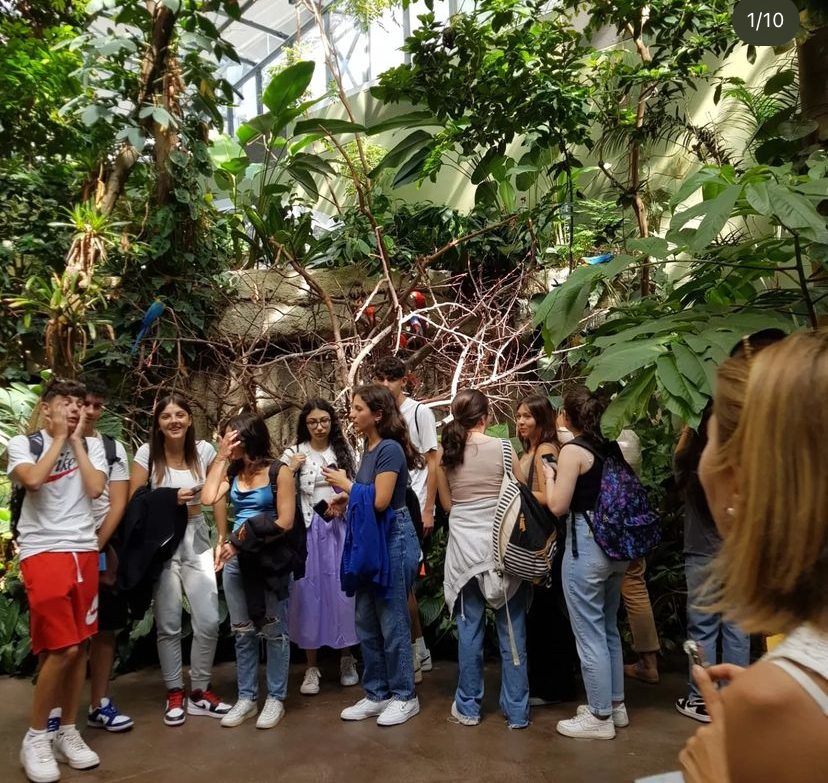 Visita mattutina al Biodôme di Montréal.
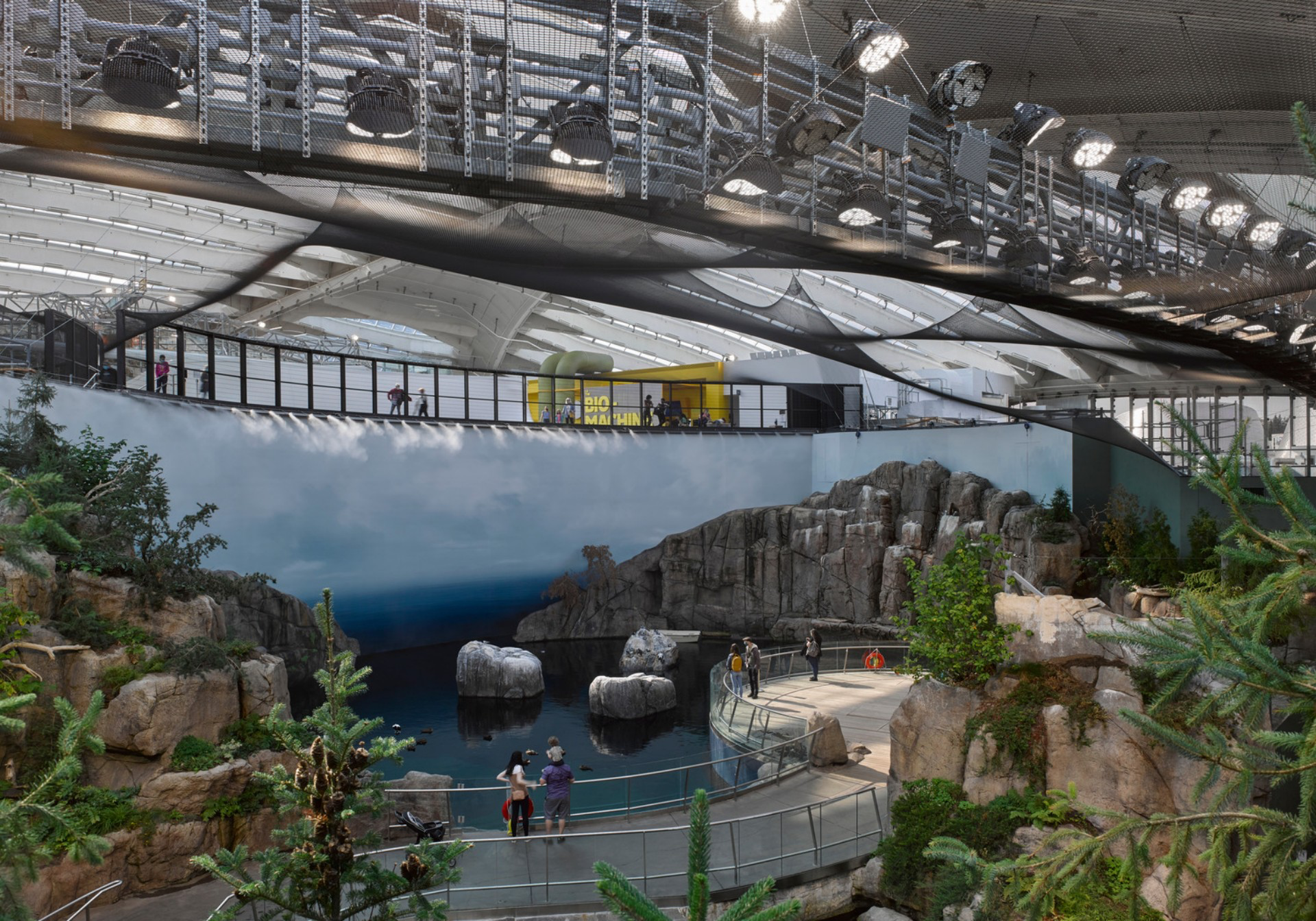 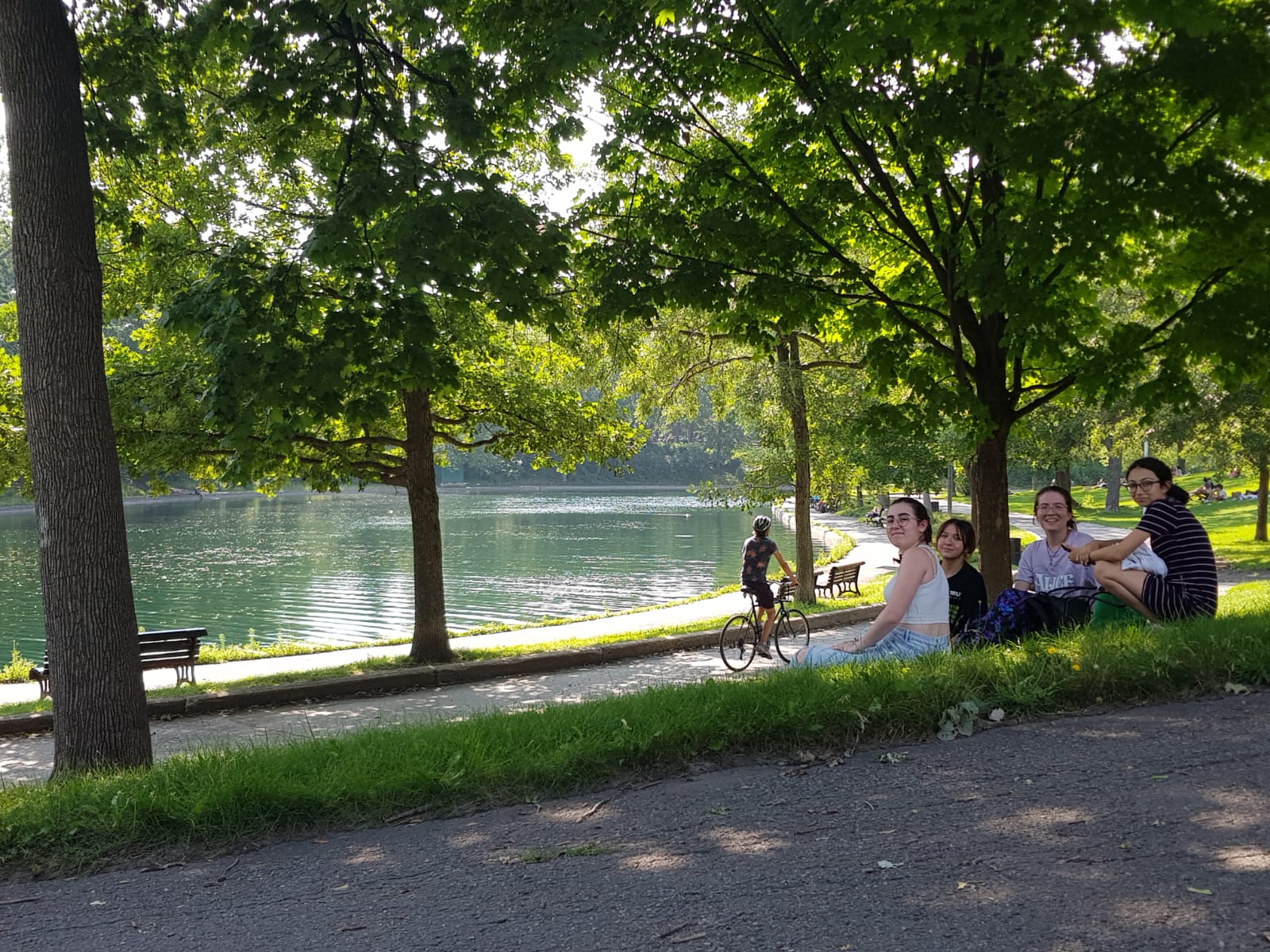 24 luglio
Visita all’oratorio di Saint Joseph e a Parc La Fontaine
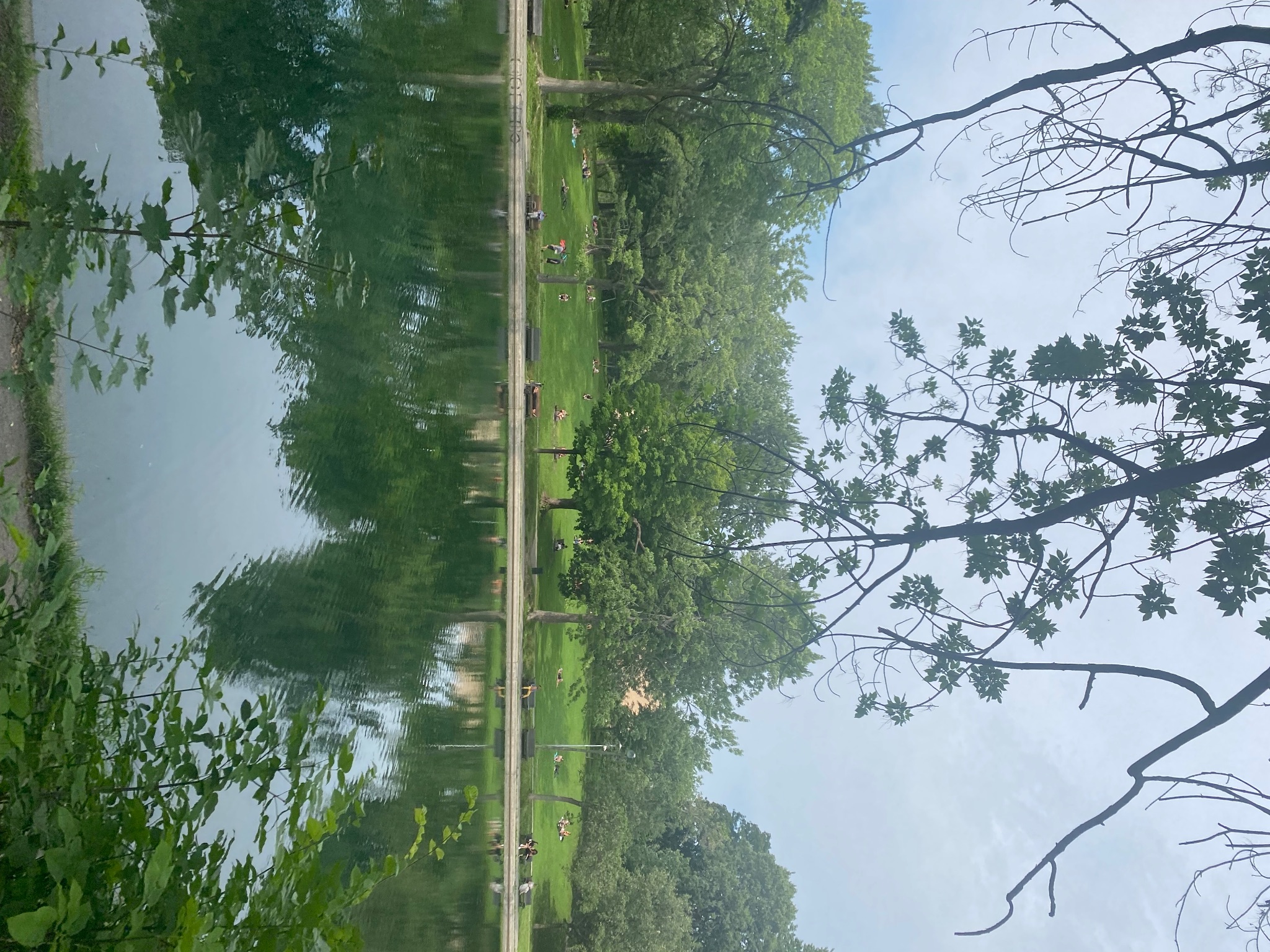 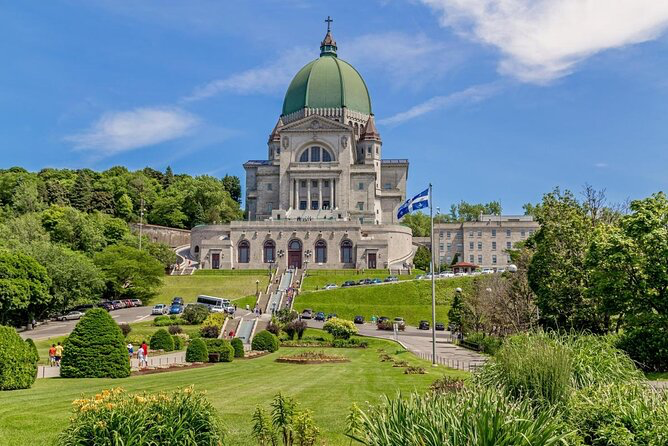 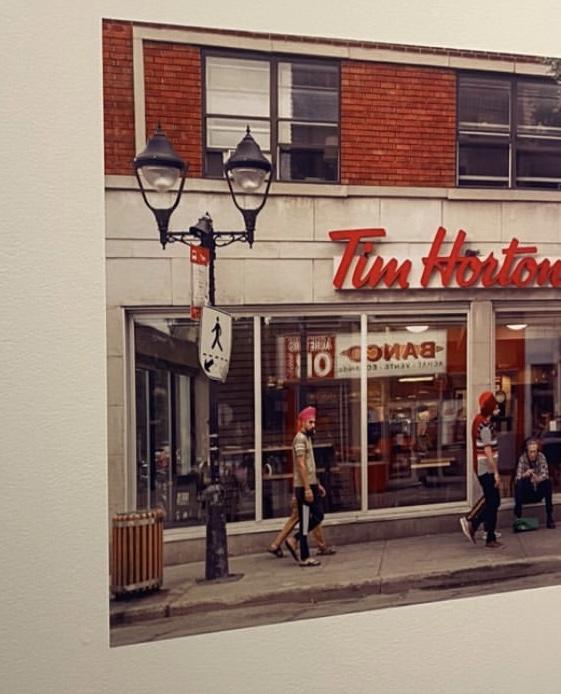 25 luglio
Giro libero della città, tra la zona portuale e luoghi tipici come “Tim Hortons”
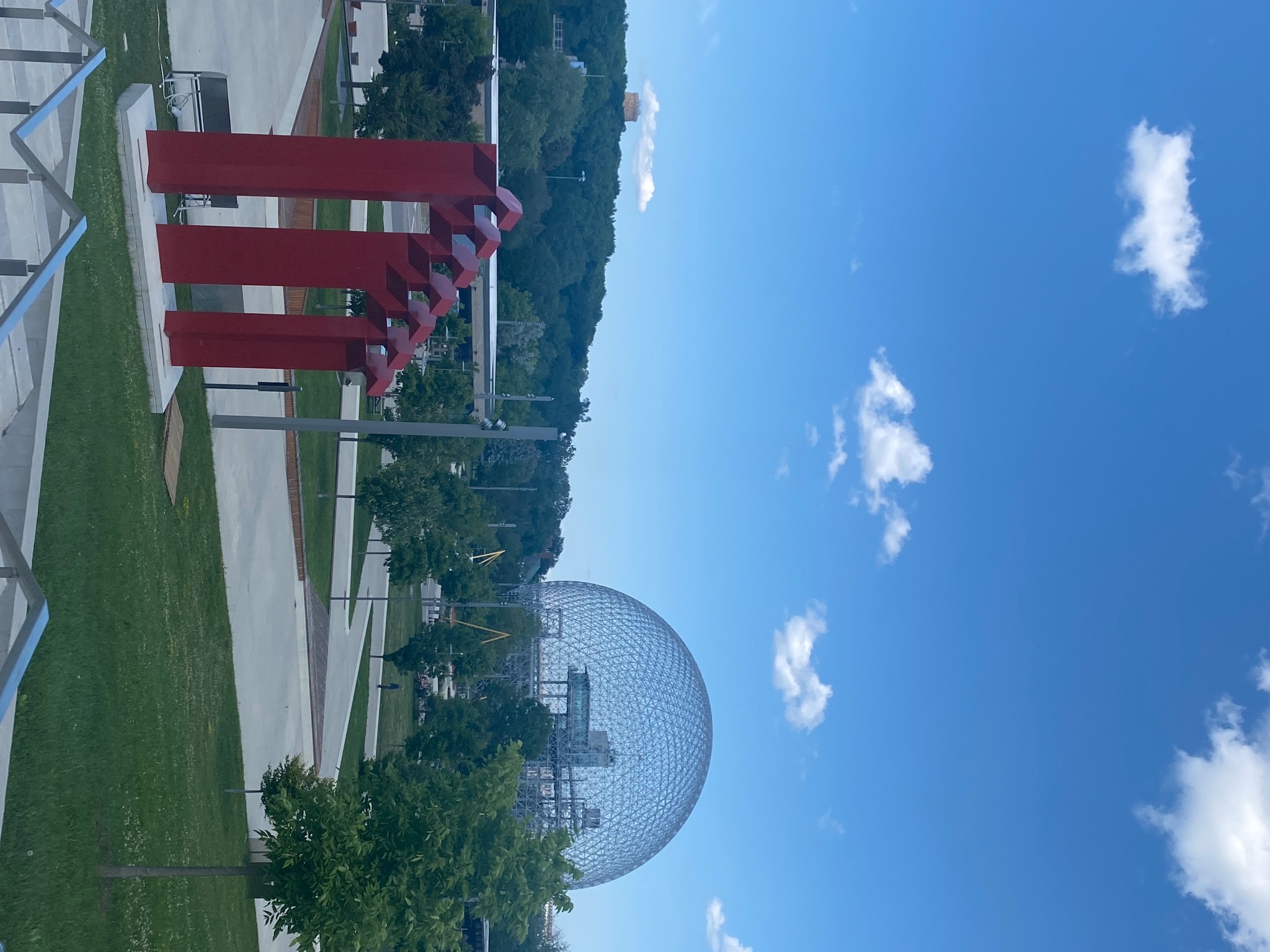 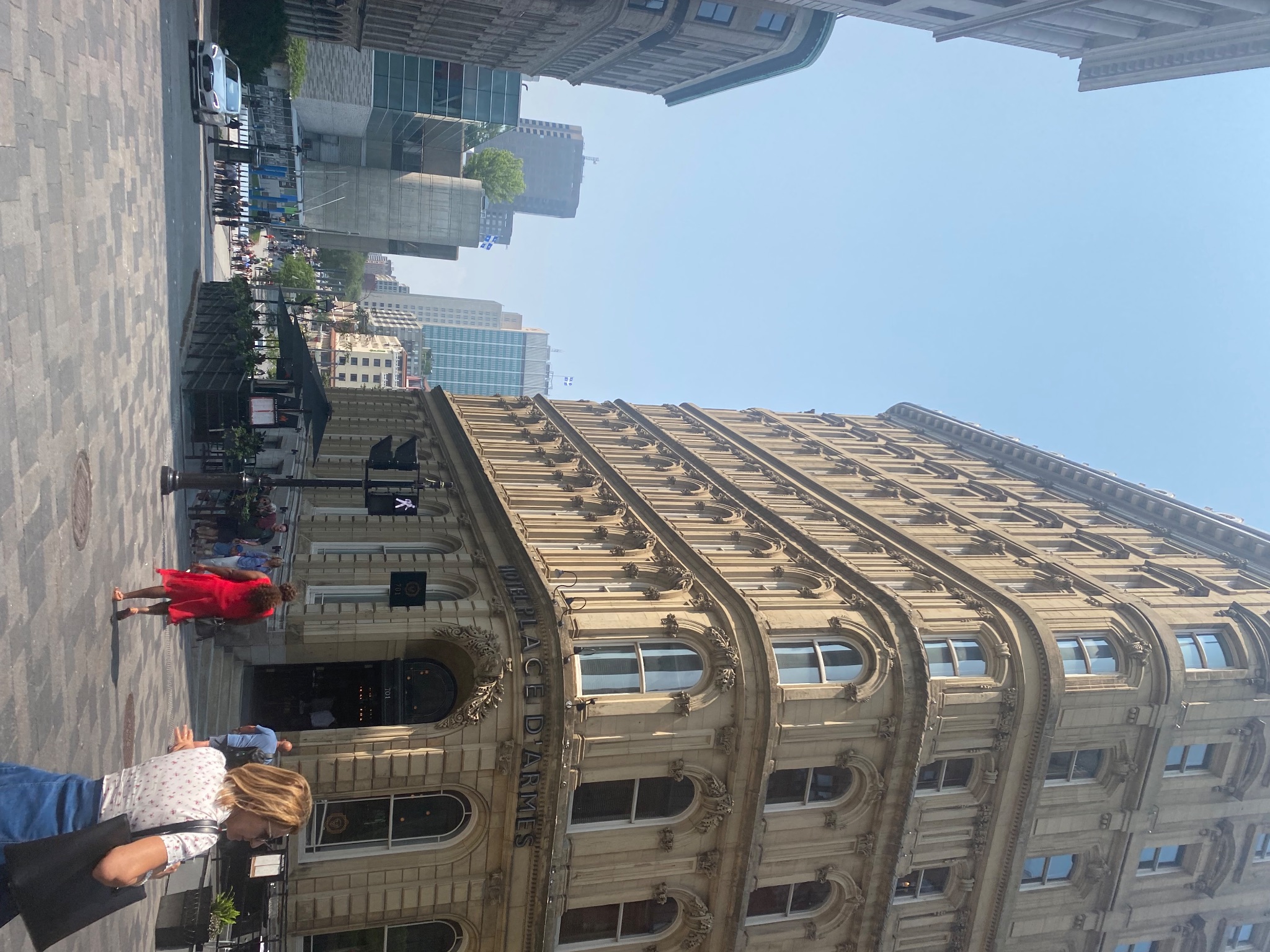 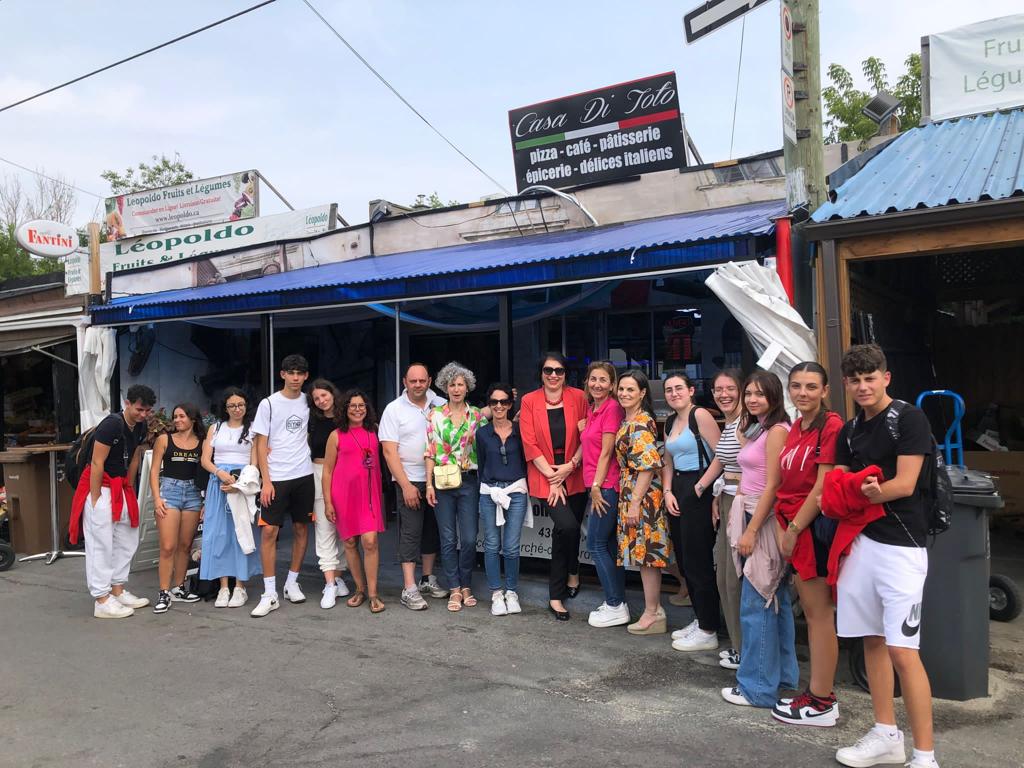 26 luglio
Dopo il pranzo alla “casa di Totò”abbiamo intervistato i signori Tocco che ci hanno ospitato a casa loro. In seguito abbiamo visitato la Caisse populaire canadienne-italienne
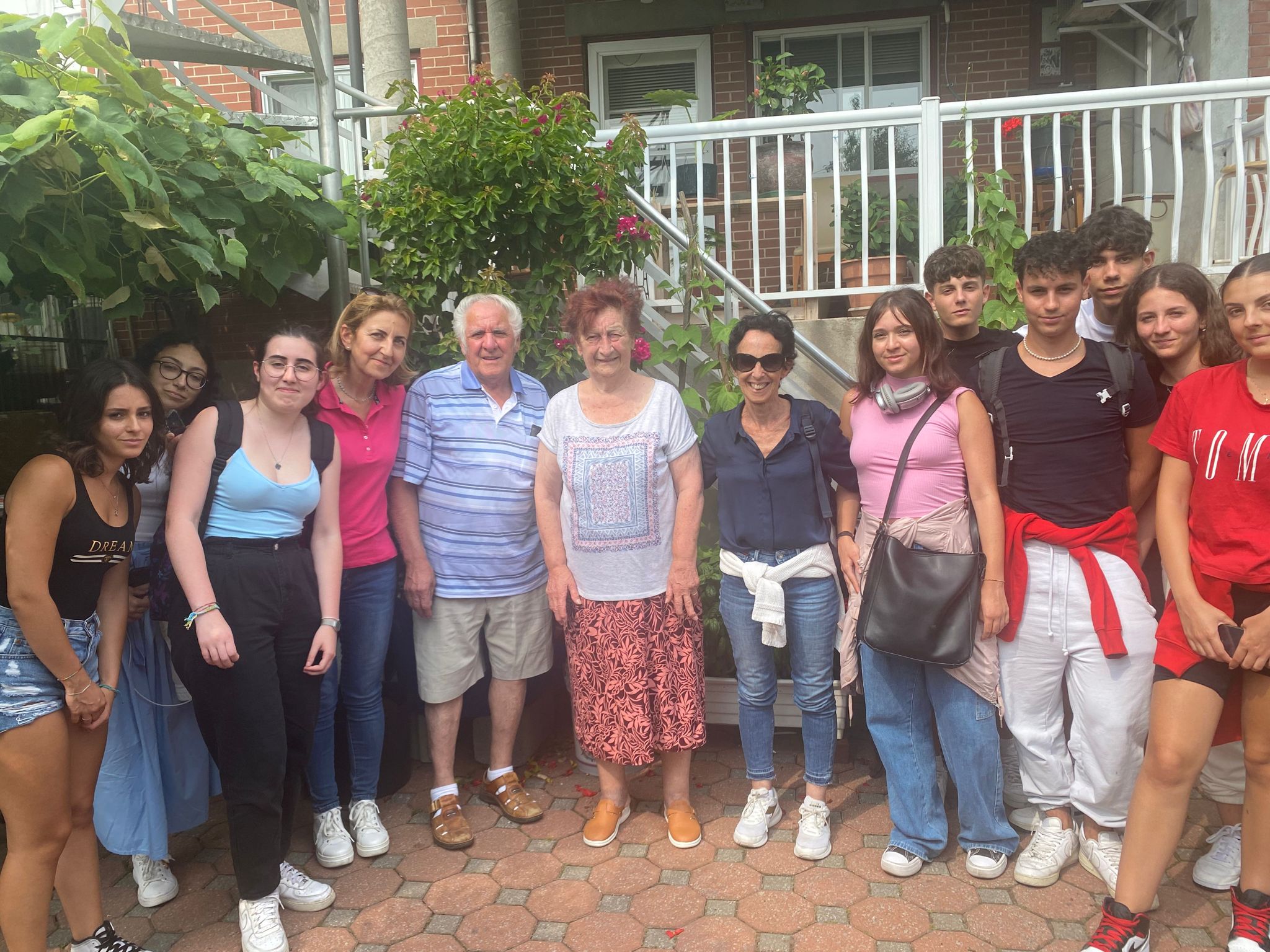 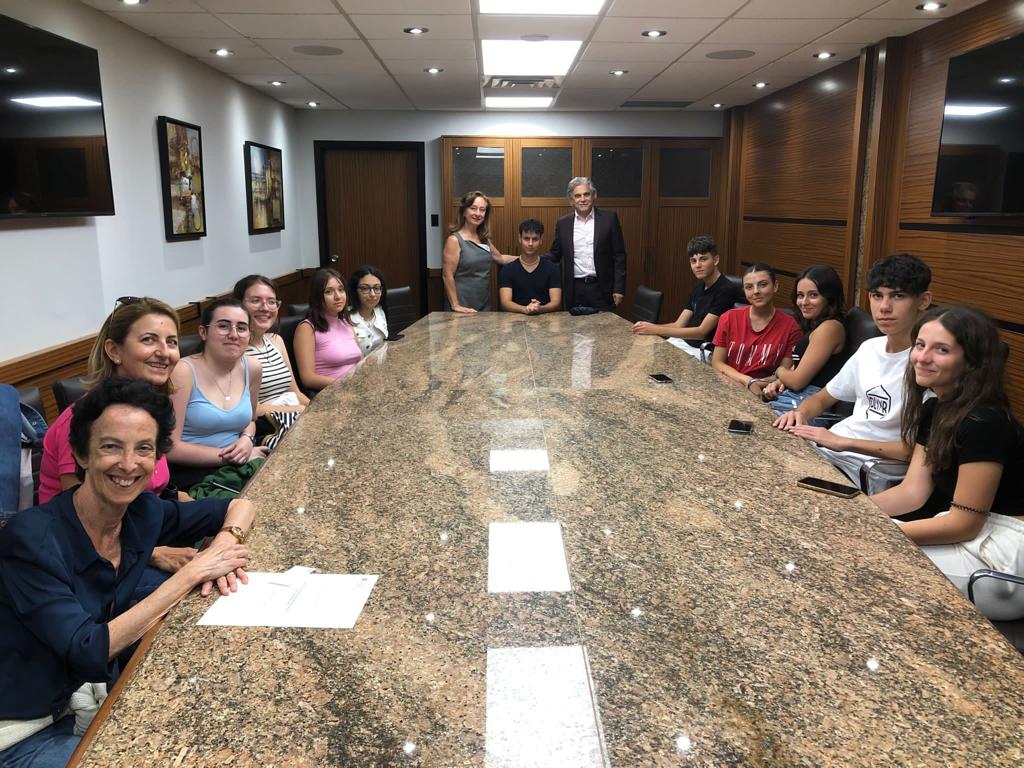 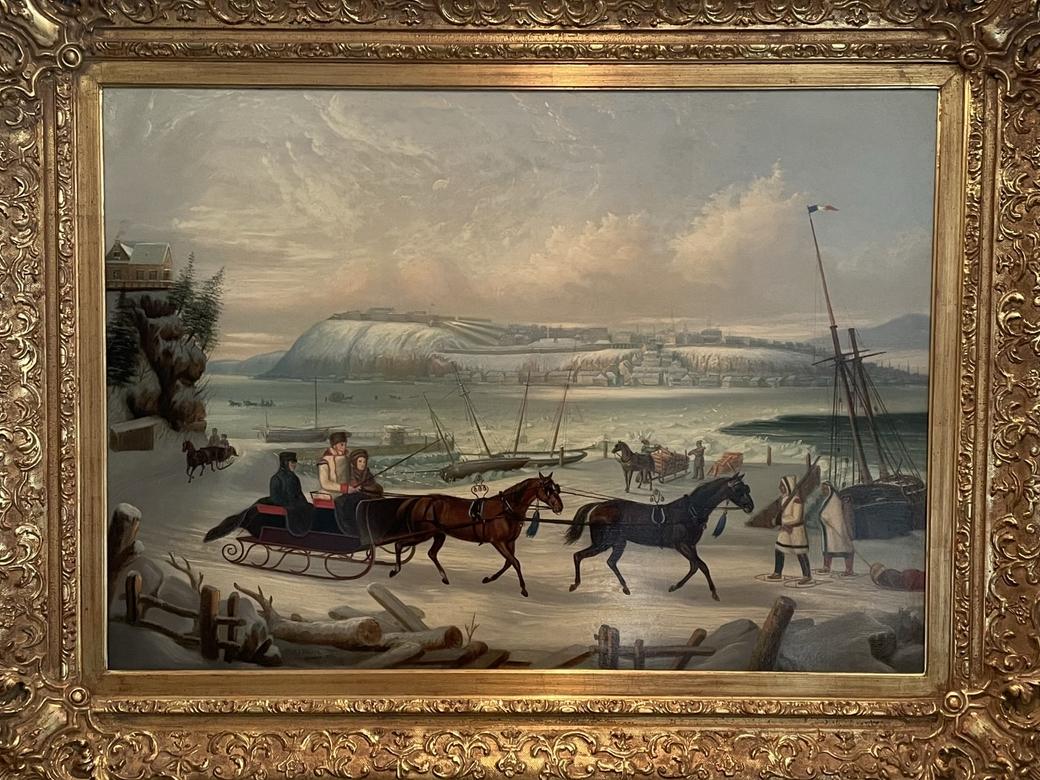 27 luglio
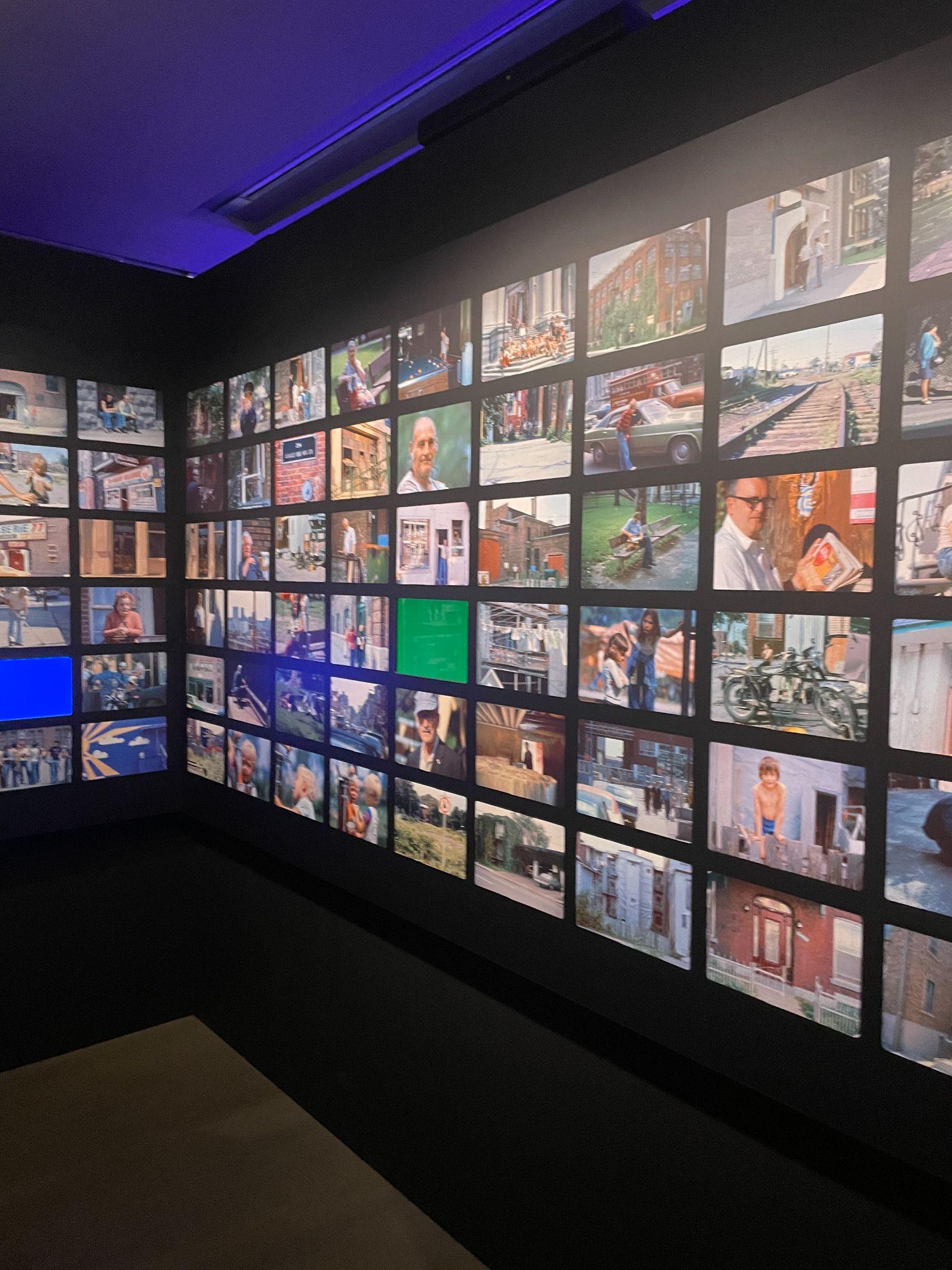 In mattinata  interviste telefoniche mentre nel pomeriggio visita al Museum of Canadienne history
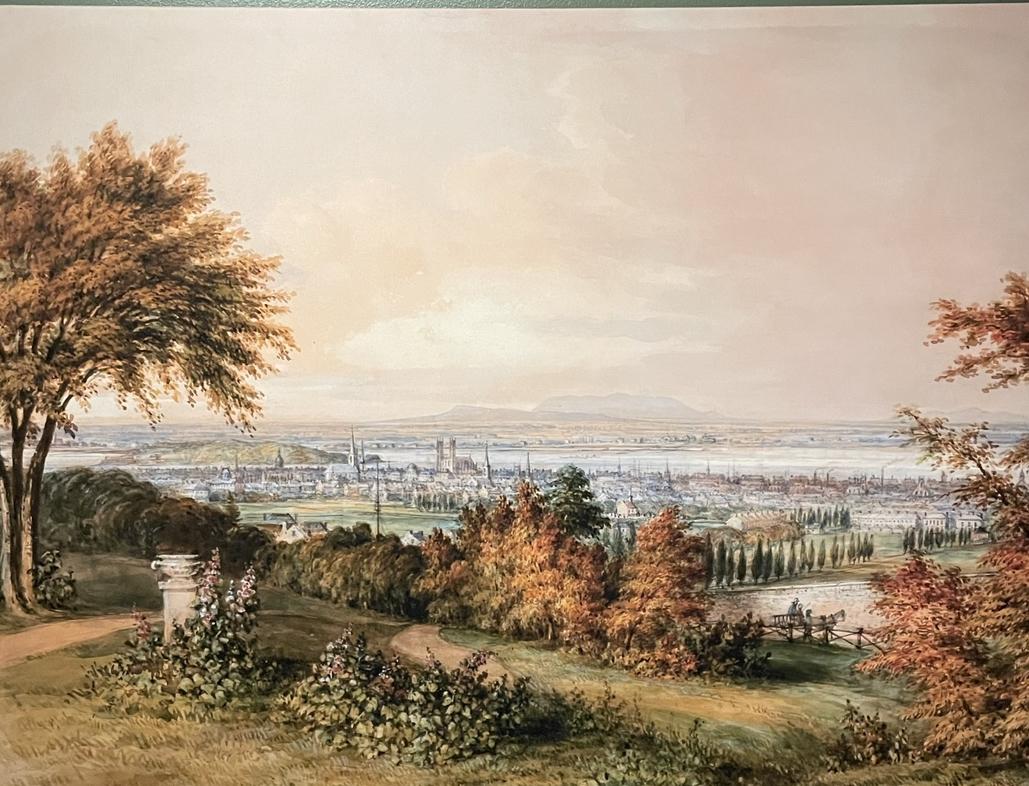 28 luglio
Ultima giornata a scuola e passeggiata al Vieux Port
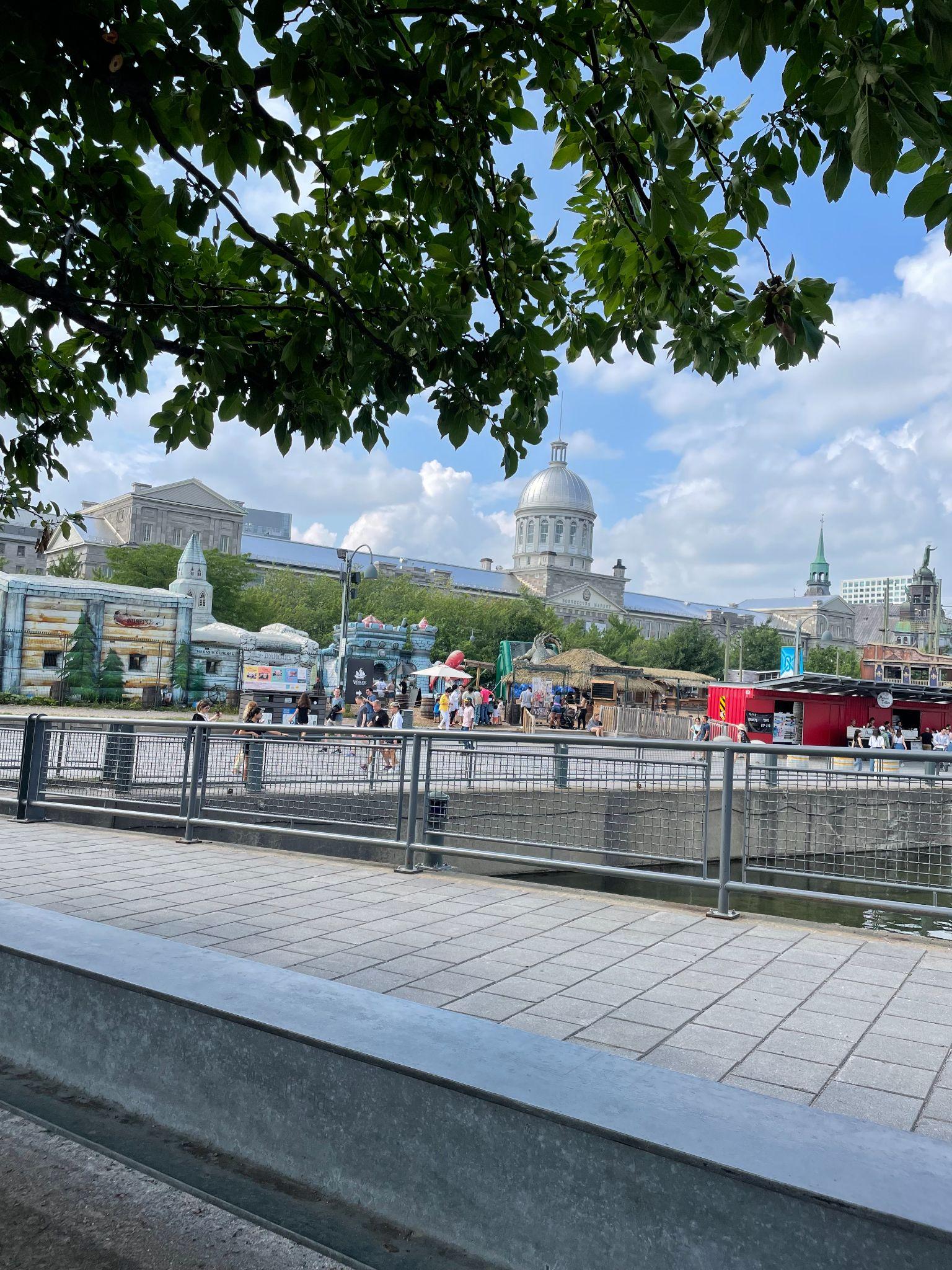 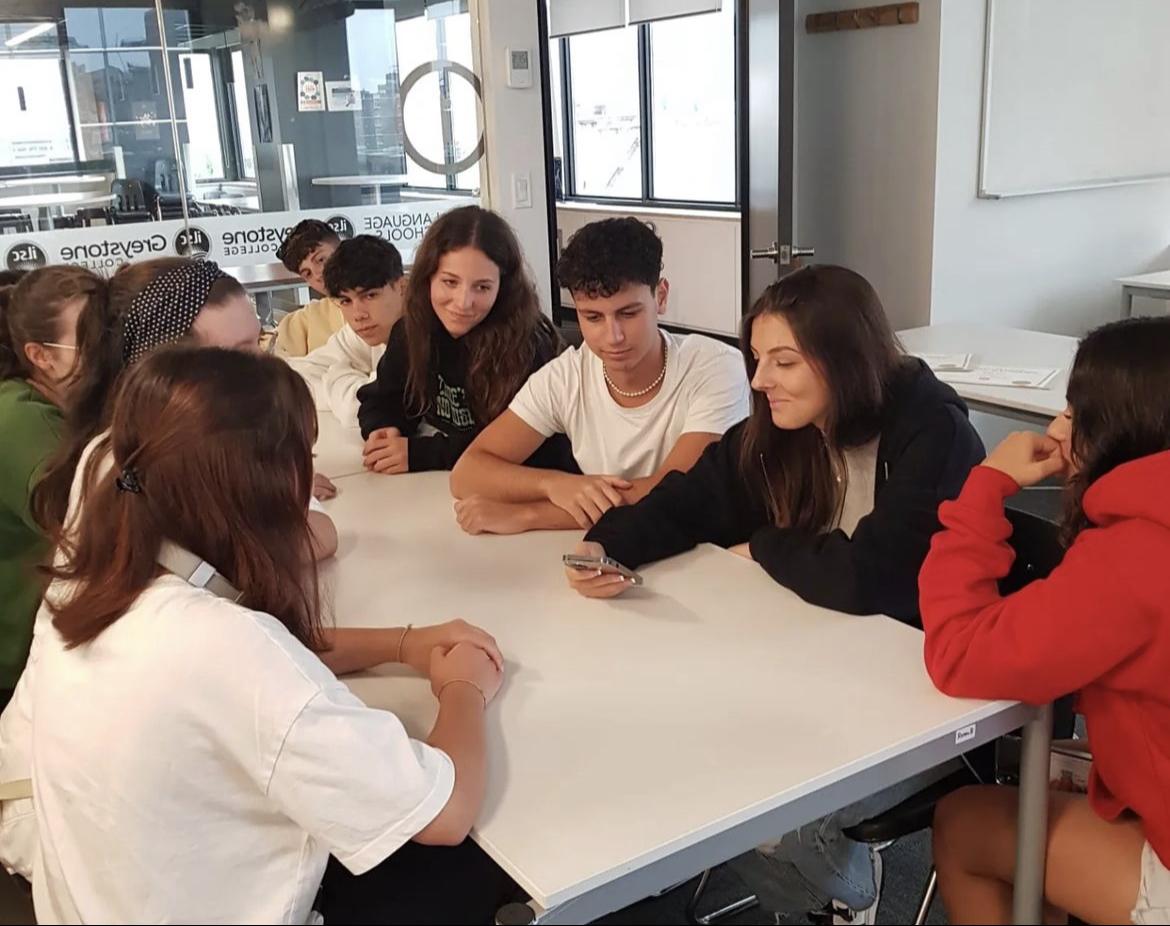 29 luglio
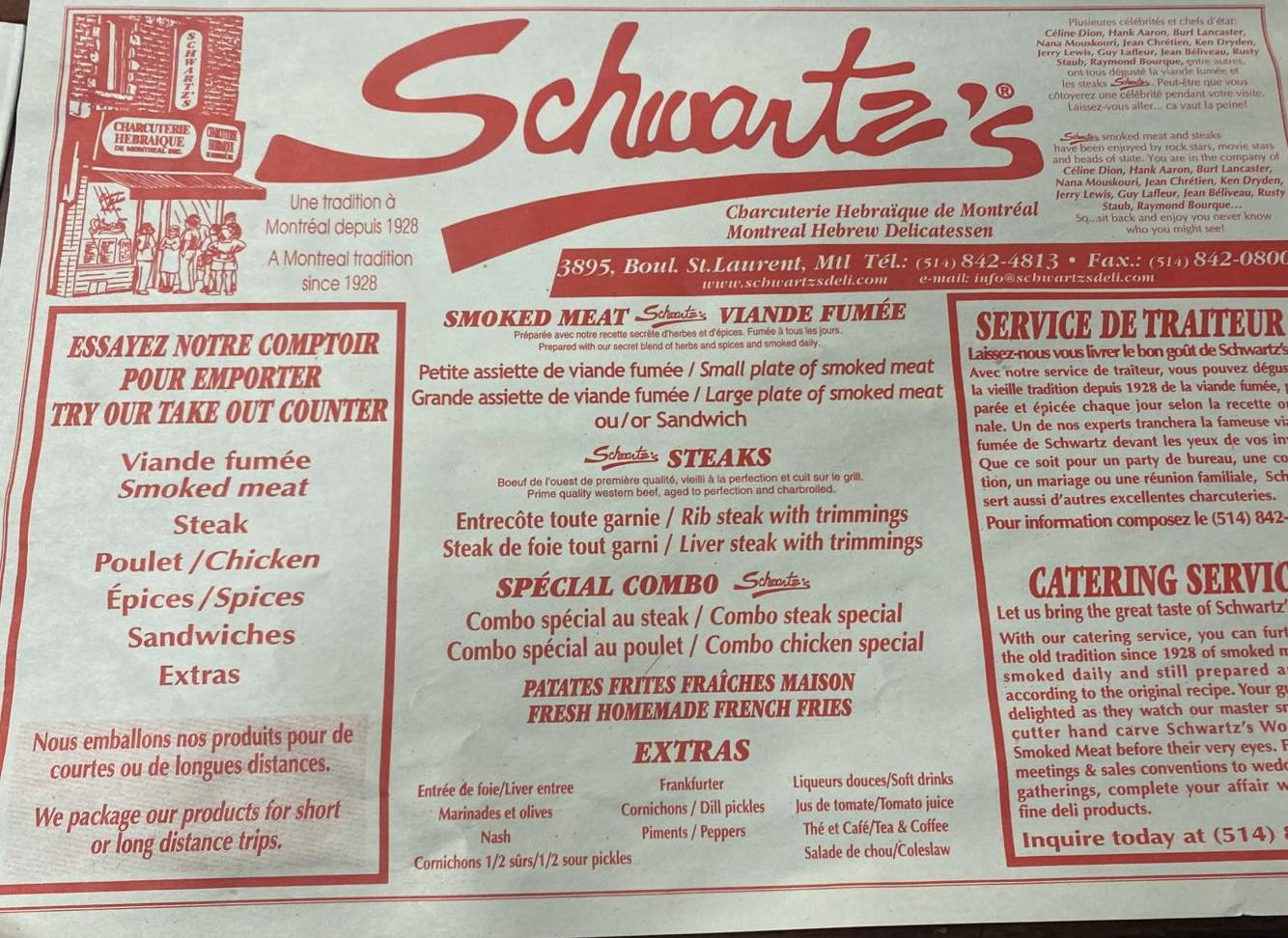 In mattinata siamo andati al Parc du Mont Royal e al Belvedere Kondia Ronk  guidati da Maria Giovanna Filia. Abbiamo pranzato da “Schwartz's” e fatto un'ultima passeggiata alla “Place Jacques Cartier ”
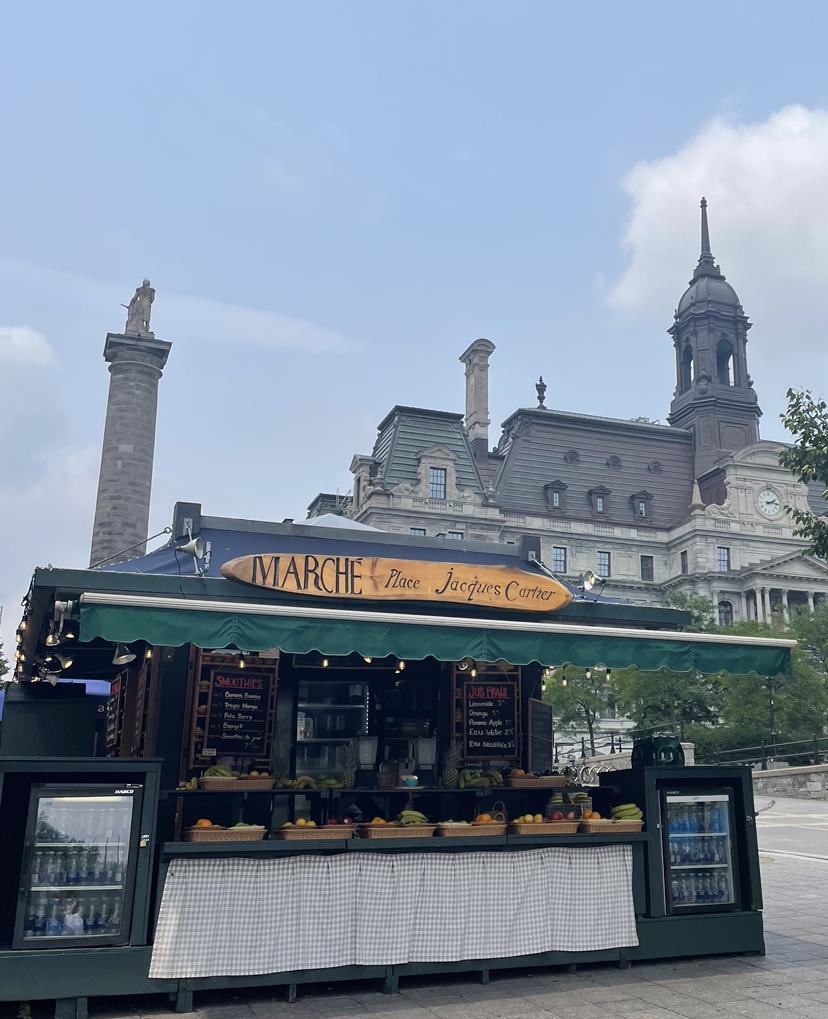 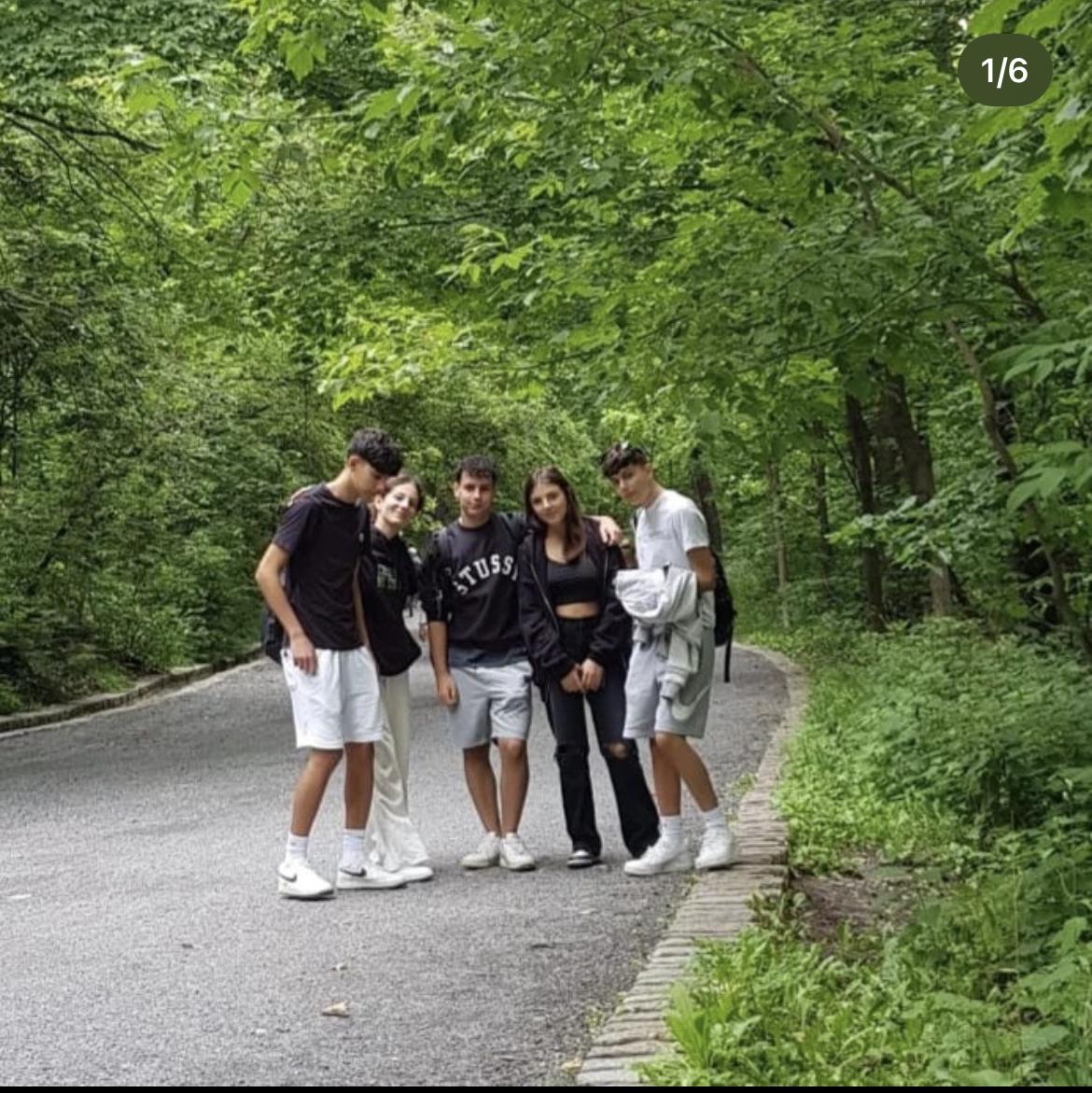 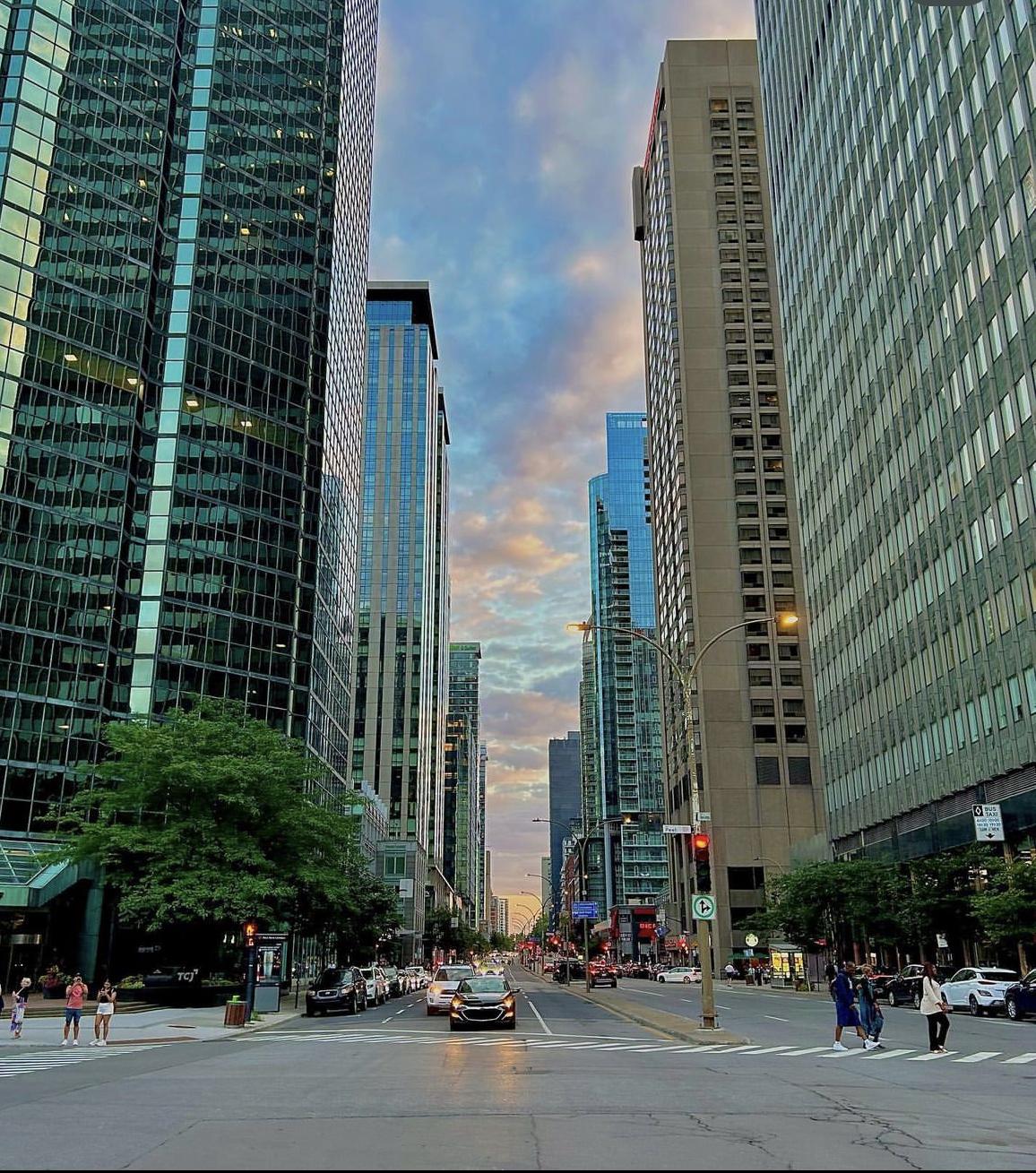 30-31 luglio
Inizia il lungo viaggio di ritorno da Montreal a Cagliari con il cuore pieno di nuovi ricordi da custodire!
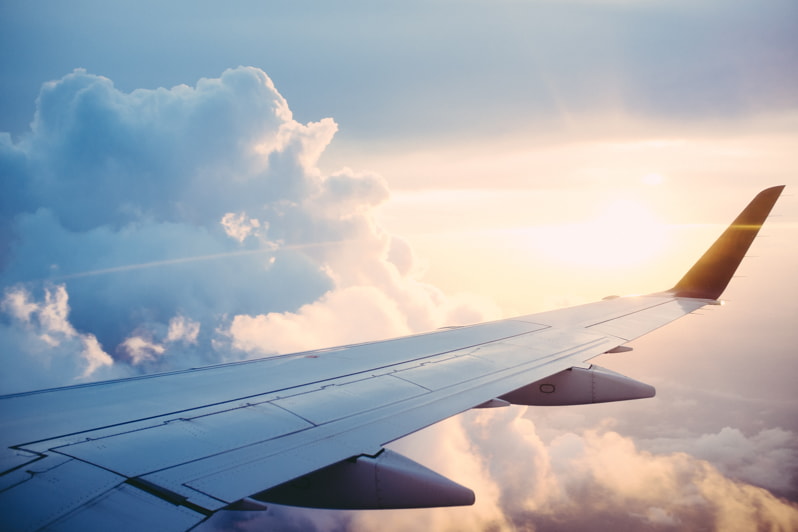